Explore the World on Skis!
Ski Adventures Near & Far
Bemidji State Park
Movil Maze, Bemidji
Mt. Batcher, Oregon
Ski Adventures…
Local/Midwest
Nationally
Internationally
Off The Beaten Path
Adventures Close to Home
Midwest is the Best!
North Shore, MN
Explore State Parks
Minnesota State Parks
81 Venues for Nordic Skiing
Trail Pass $25/year or $10 /day 

Wisconsin State Parks
50 Venues for Nordic Skiing 
Trail Pass$25/year or $5/day
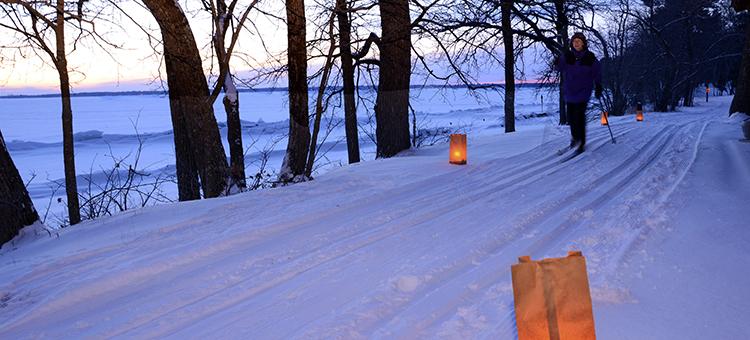 Twin Cities Metro Area State Parks
Afton
William O'brien State Park 
Sunfish Lake Park
Ritter Farm park
Fort Snelling
Kim’s Favorite MN Parks
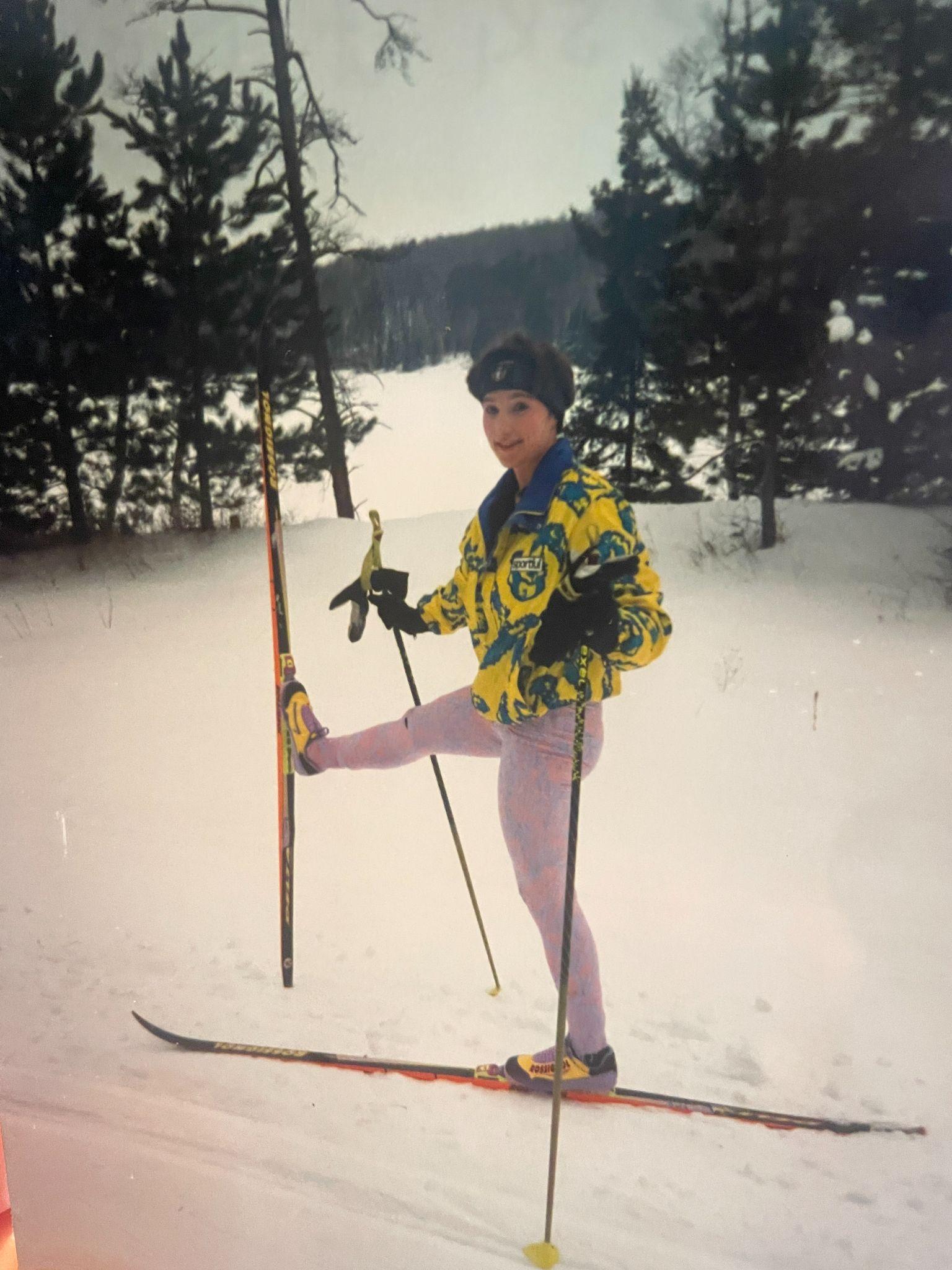 Lake Maria 
Itasca
Banadad
Cascade River
Gooseberry Falls
Movil Maze
Bemidji State Park
1993 Throwback
MN State Parks with Skate Grooming
Itasca
Lake Bemidji
Sibley 
Tettegouche 
Wild River
 William O’Brian
Wisconsin State Parks
Interstate Park

Willow River State Park

Kinnickinnic State Park

Copper Falls State Park
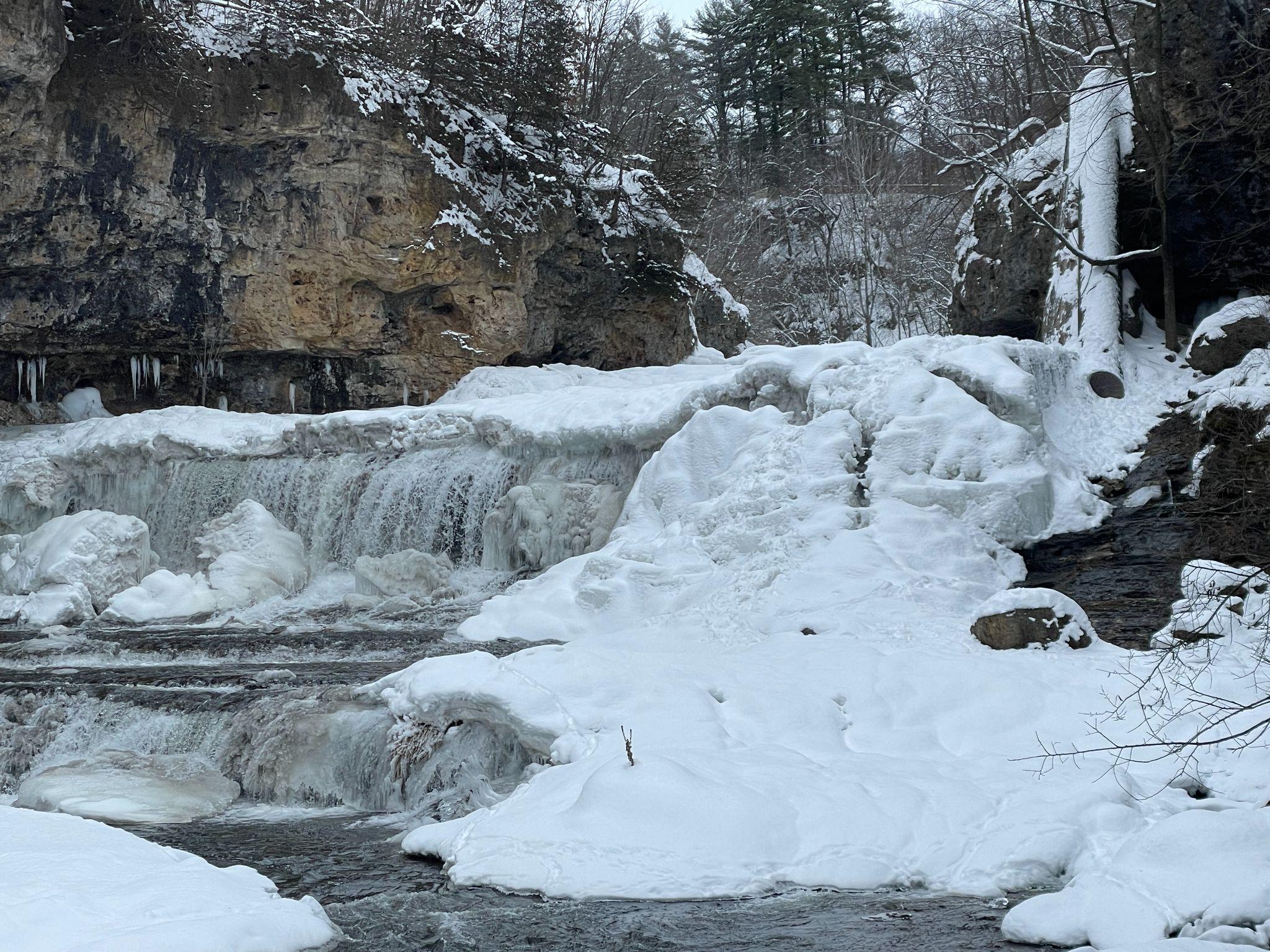 Duluth & The North Shore
Spirit Mountain
Lester Park
Snowflake
Chester
Magney Snively
Giants Ridge - Pepsi Challenge
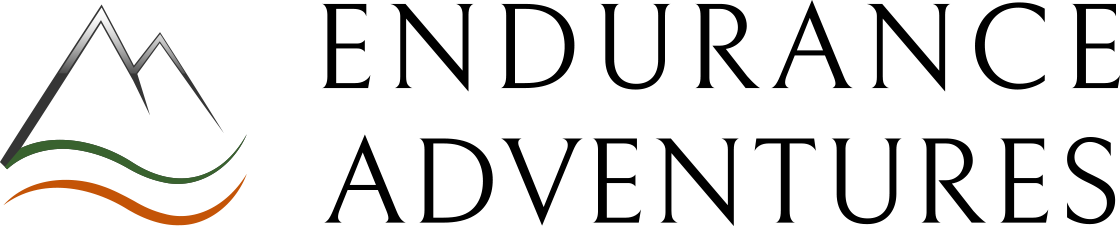 North Shore, MN Women’s Ski Trip
March 14 -18
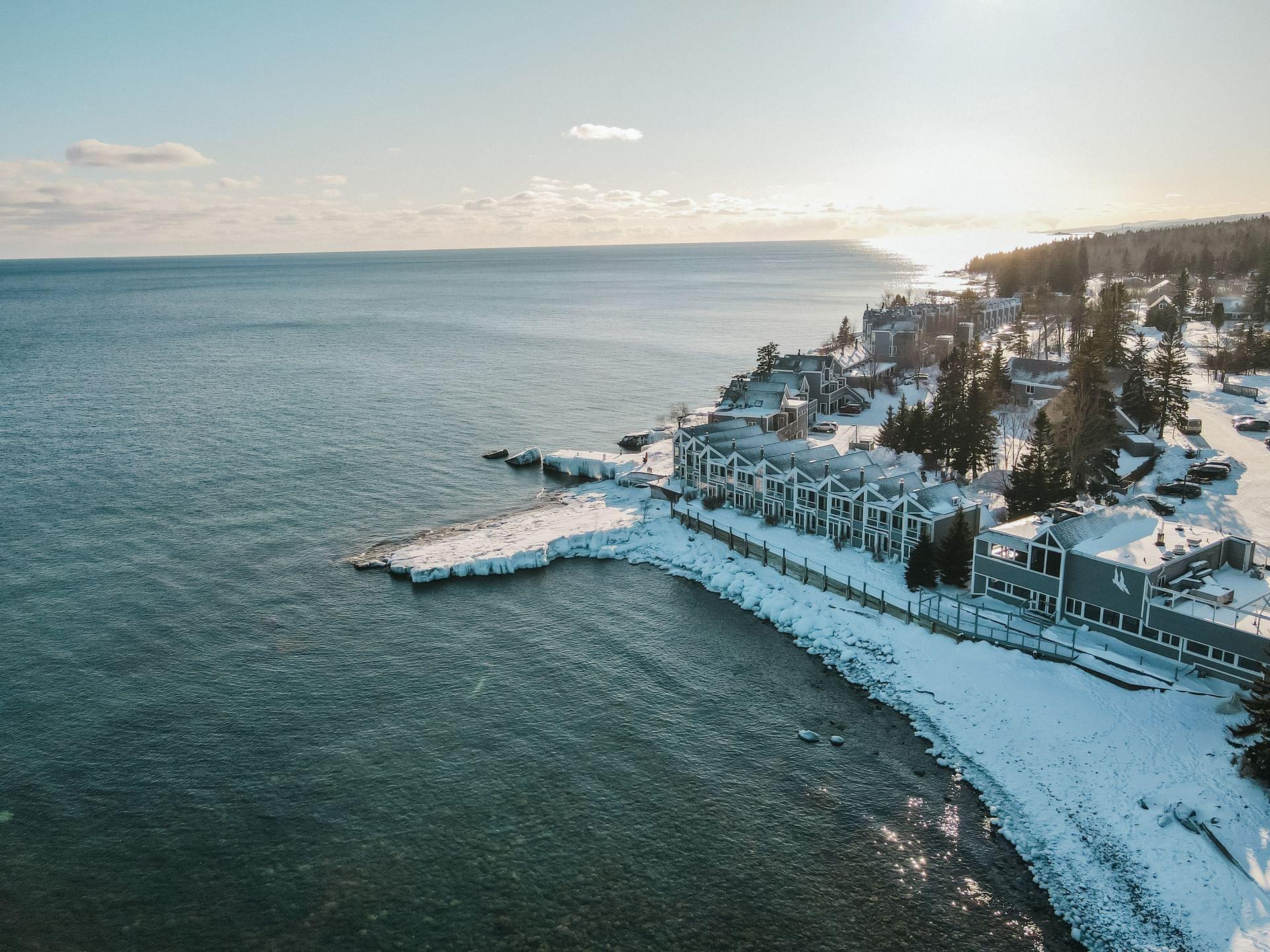 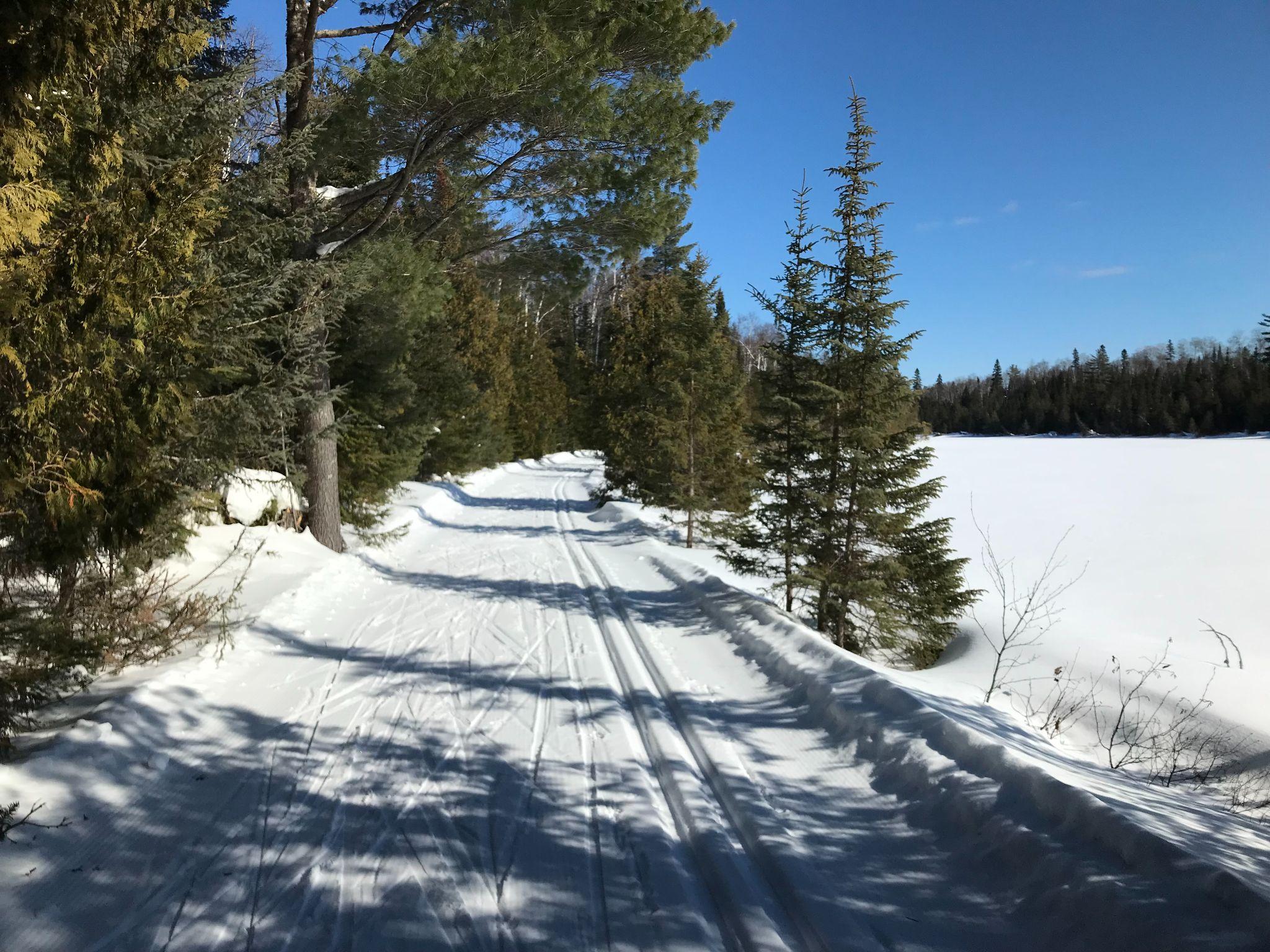 North Shore Ski Trip Itinerary
Pincushion Mountain, Grand Marais, 25 km
Sugarbush Trails, Lutsen Township, 65 km
Tettegouche State Park, Silver Bay, 24 km
Cascade River ( Norpine Trails) 65 km
Gooseberry Falls State Park, 20 miles
Korkki Nordic, Duluth/Two Harbors, 11km
Erkki Harju Ski Trails, Two Harbors, 11 km
Northwoods Ski Trail, Silver Bay, 20 km
Bluefin Bay Ski-in Ski-out Lodging
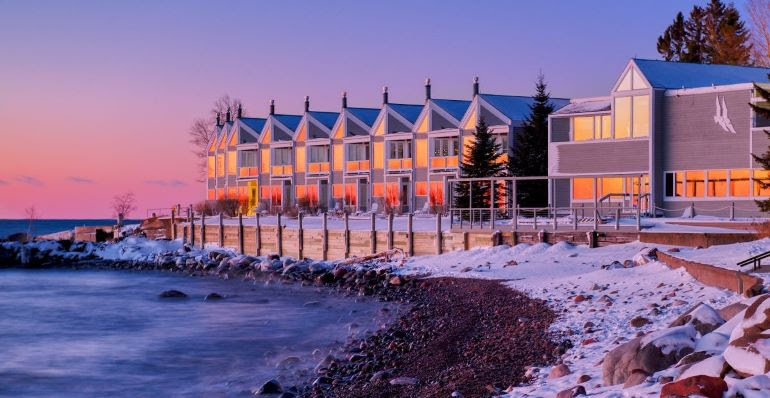 Sugarbush Trail System of 65 Km
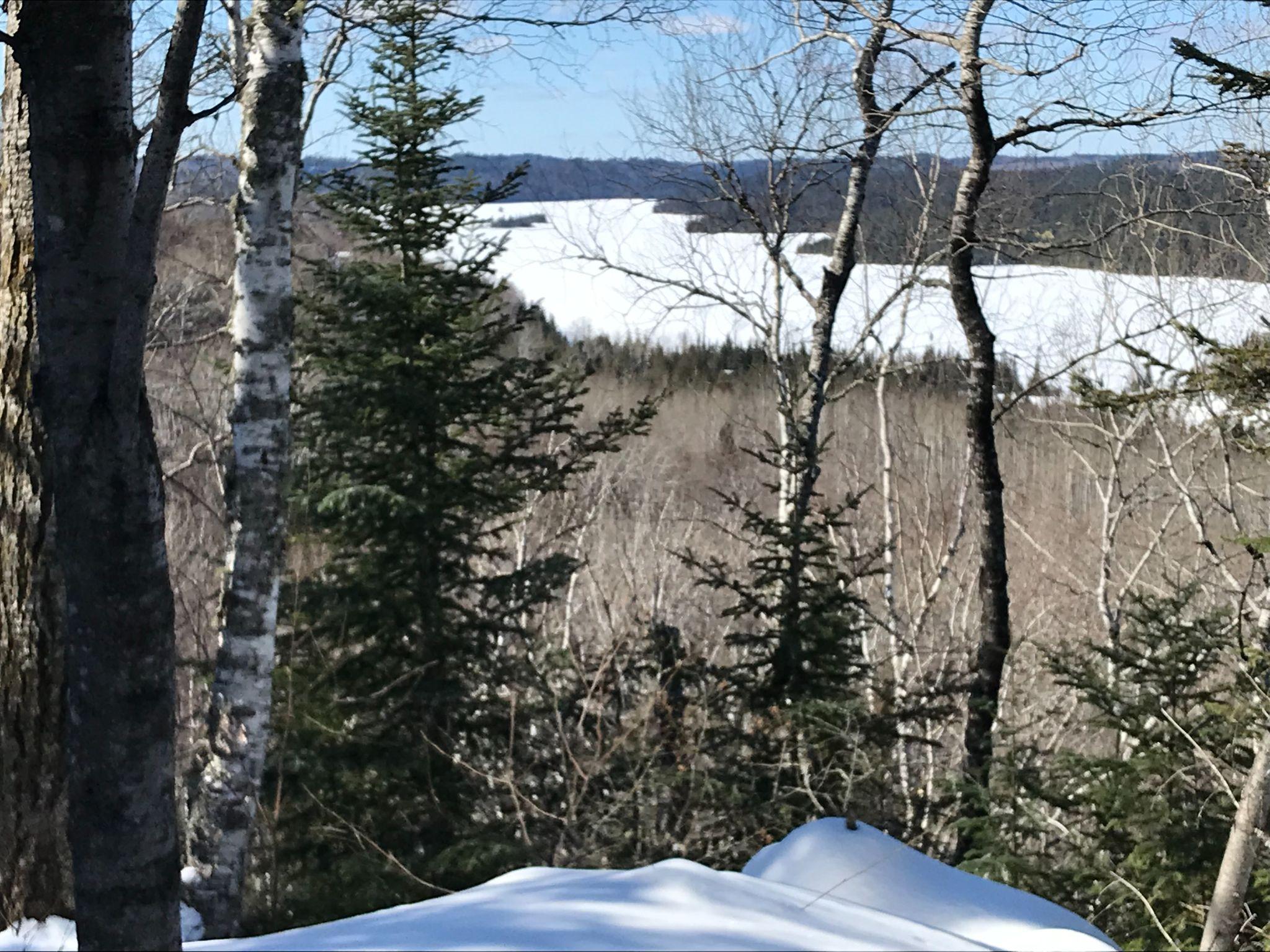 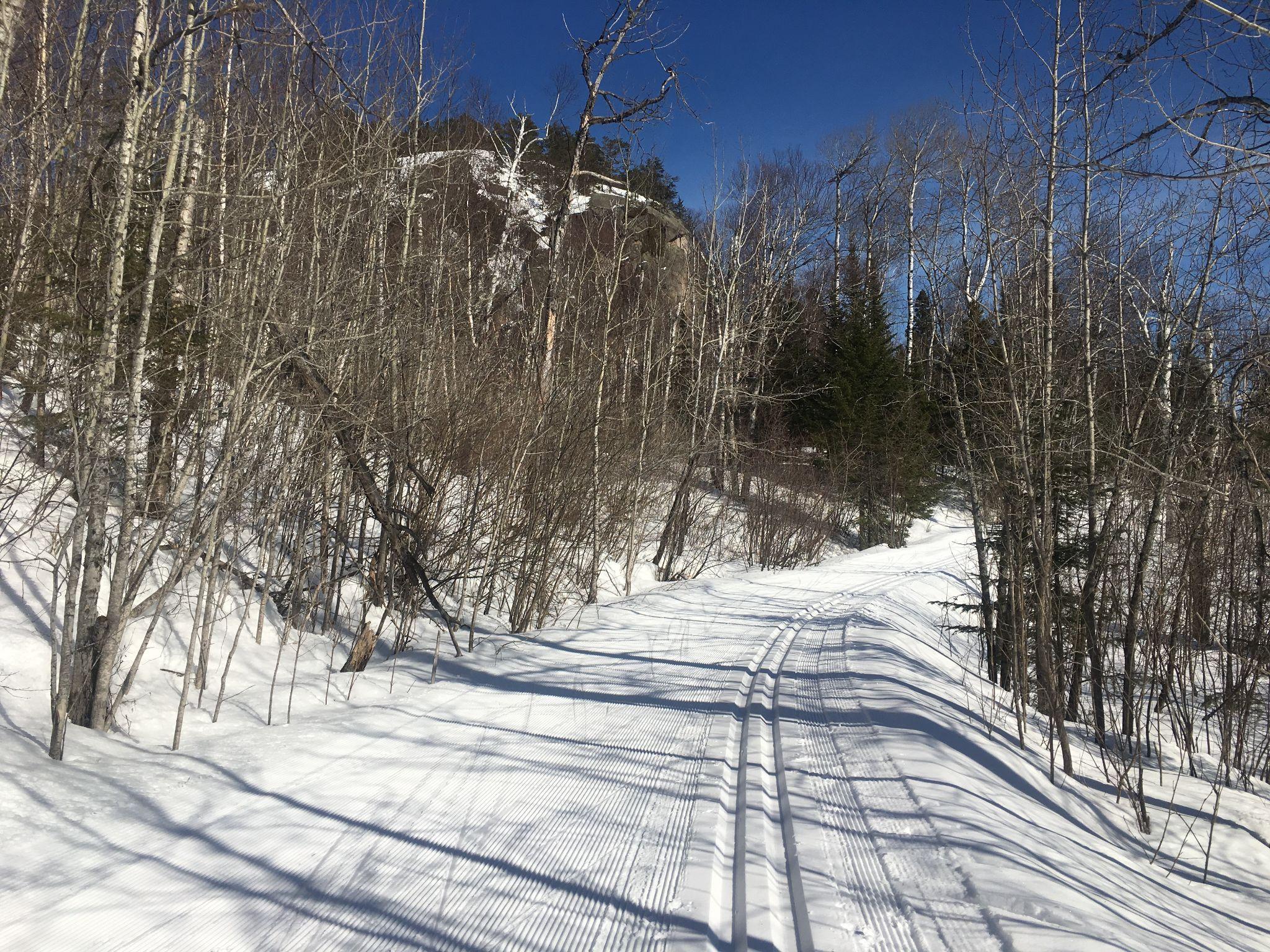 Houghton, Michigan
230 Inches of Snow/Year on Average!
Michigan Tech Trails - 31 km 
Swedetown ski trails in Calumet - 35 Km
Maasto Hiito 25 km
Copper Harbor - 15 km
Chassell Classic Trails - 10 km
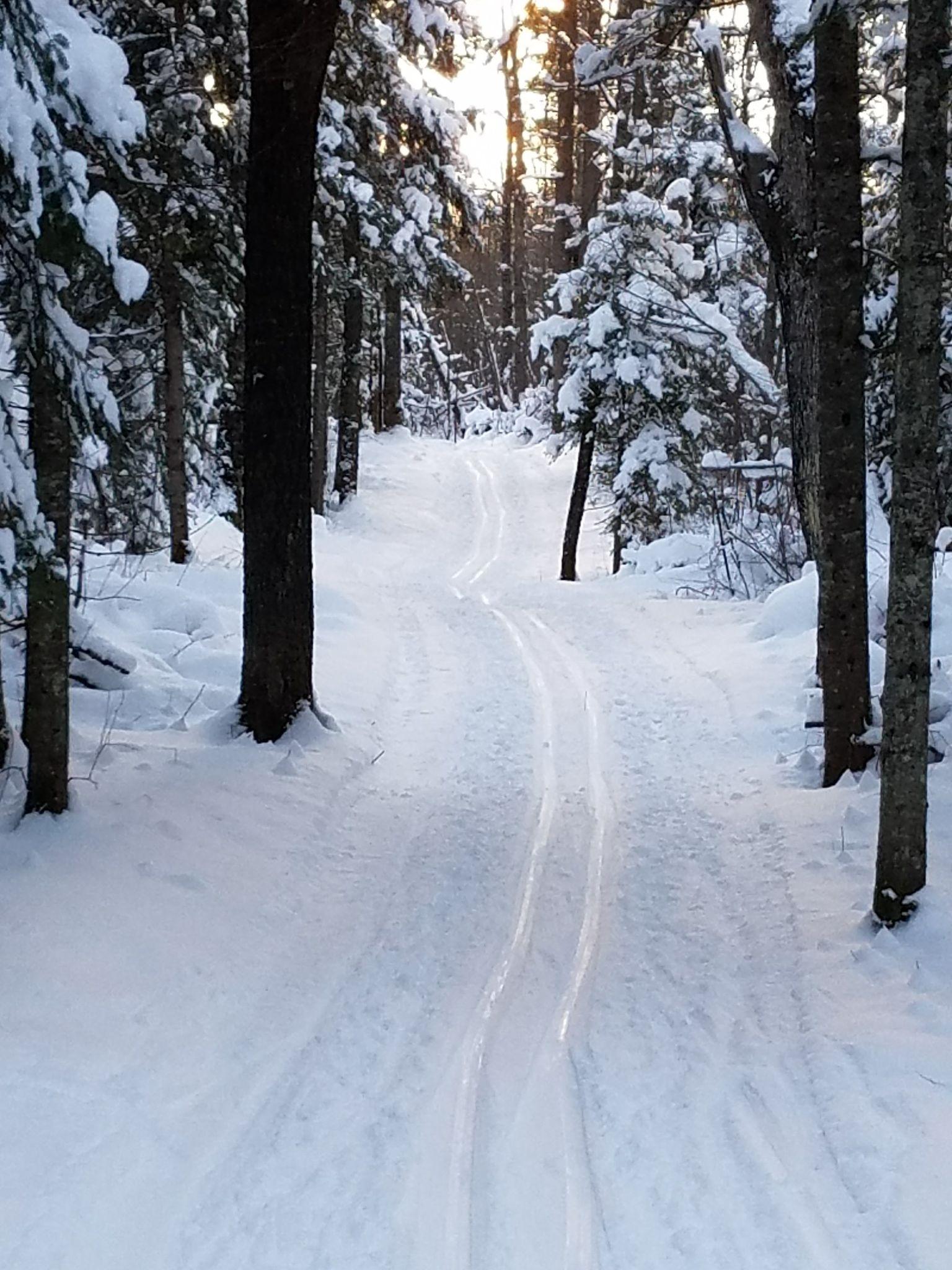 Ironwood & Marquette Michigan
Ironwood 
Wolverine Trails   
ABR Trails
Marquette
Blueberry Ridge
Noquemanon Trail
Forestville Trails
Valley Spur Trails 
Big Bay Path 
Saux Head Trails
Ski Adventures Across the USA
American Ski Marathon Series
Noquemanon
Rangeley Loppet, Maine
Boulder Mountain Tour, Idaho
Tour of Anchorage, Alaska 
Ski to the Sun, Washington
Craftsbury, Vermont 
Lake Placid, NY
Mt. Batcher, Oregon 
Colorado 
Aspen, Owl Creek Chase
Crested Butte, Alley Loop
Nordic Centers
Frisco Nordic Center
YMCA of the Rockies
Methow Valley, Washington Feb. 8 - 14, 2023
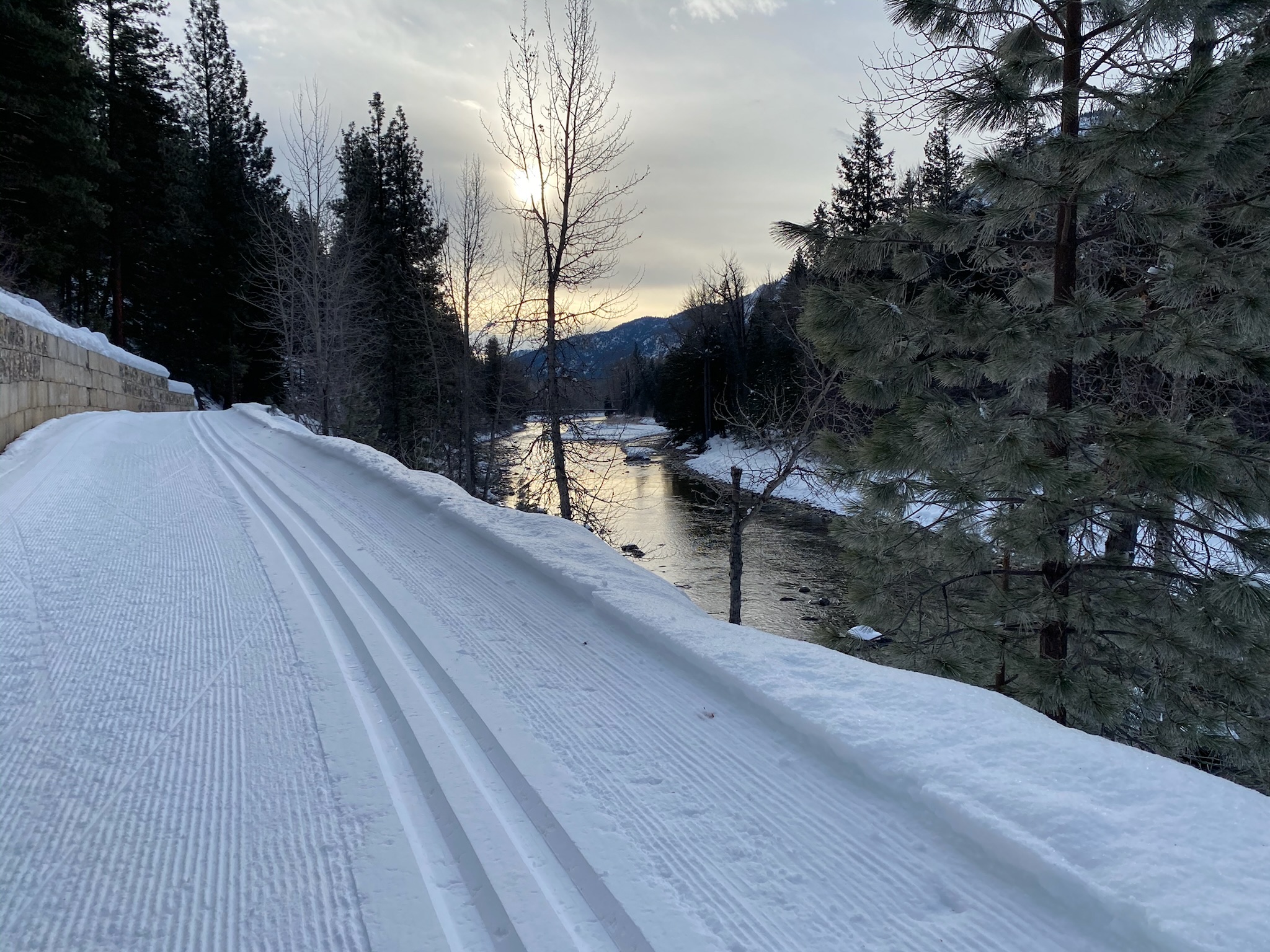 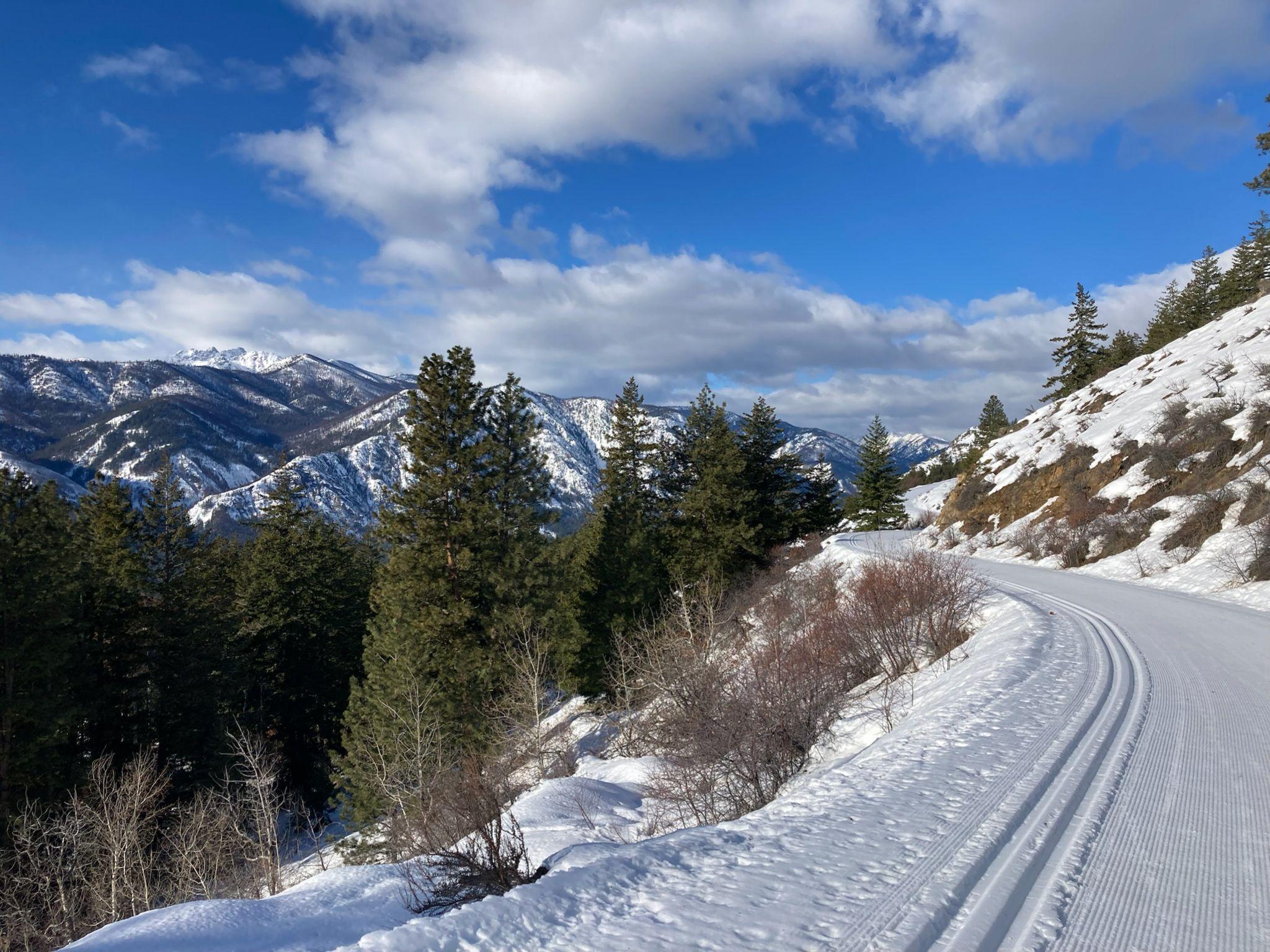 200 Km of Ski Trails!
Ski Methow Valley, Washington!
Sun Mountain Lodge
Methow Valley Mountain Range
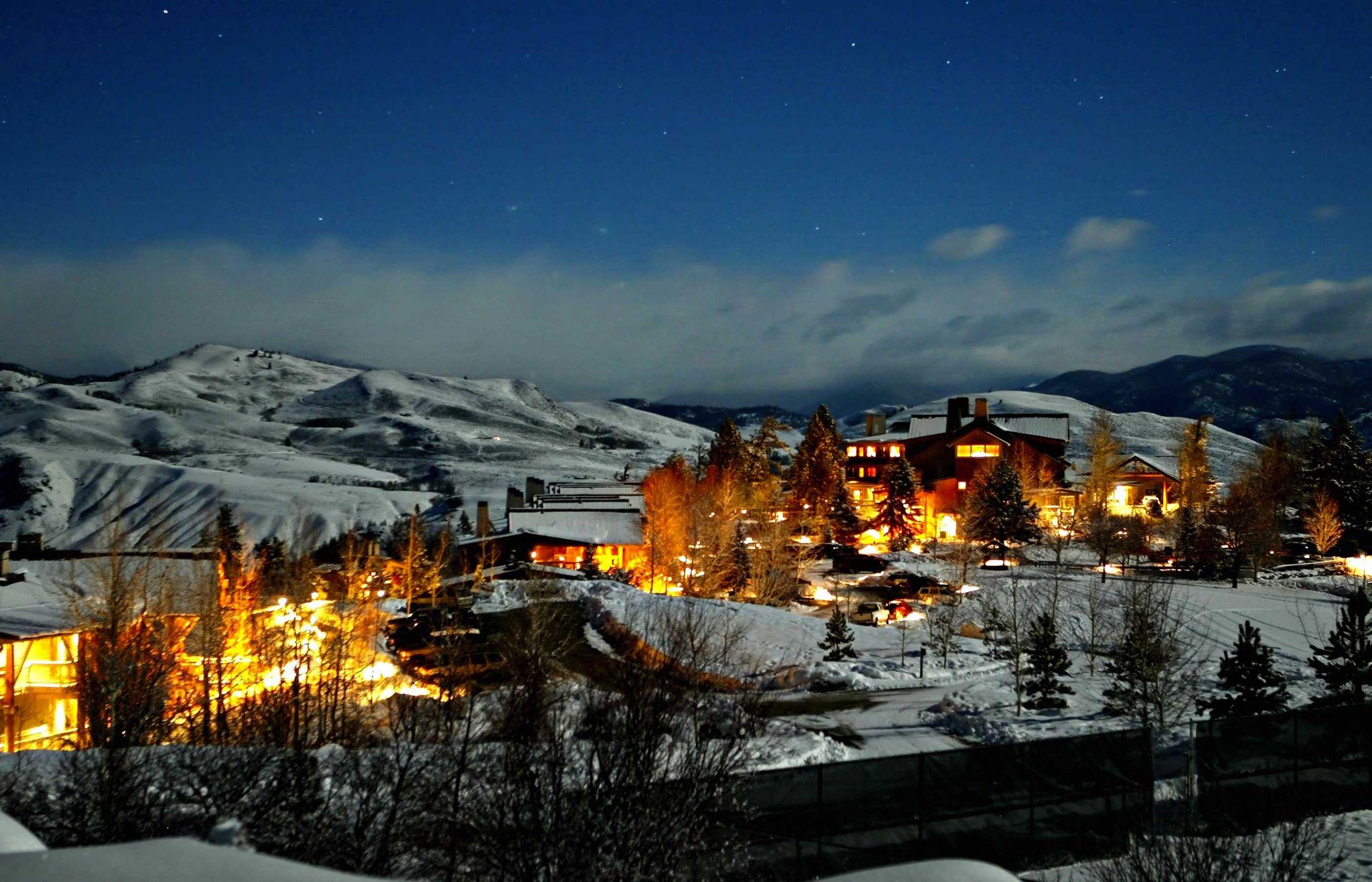 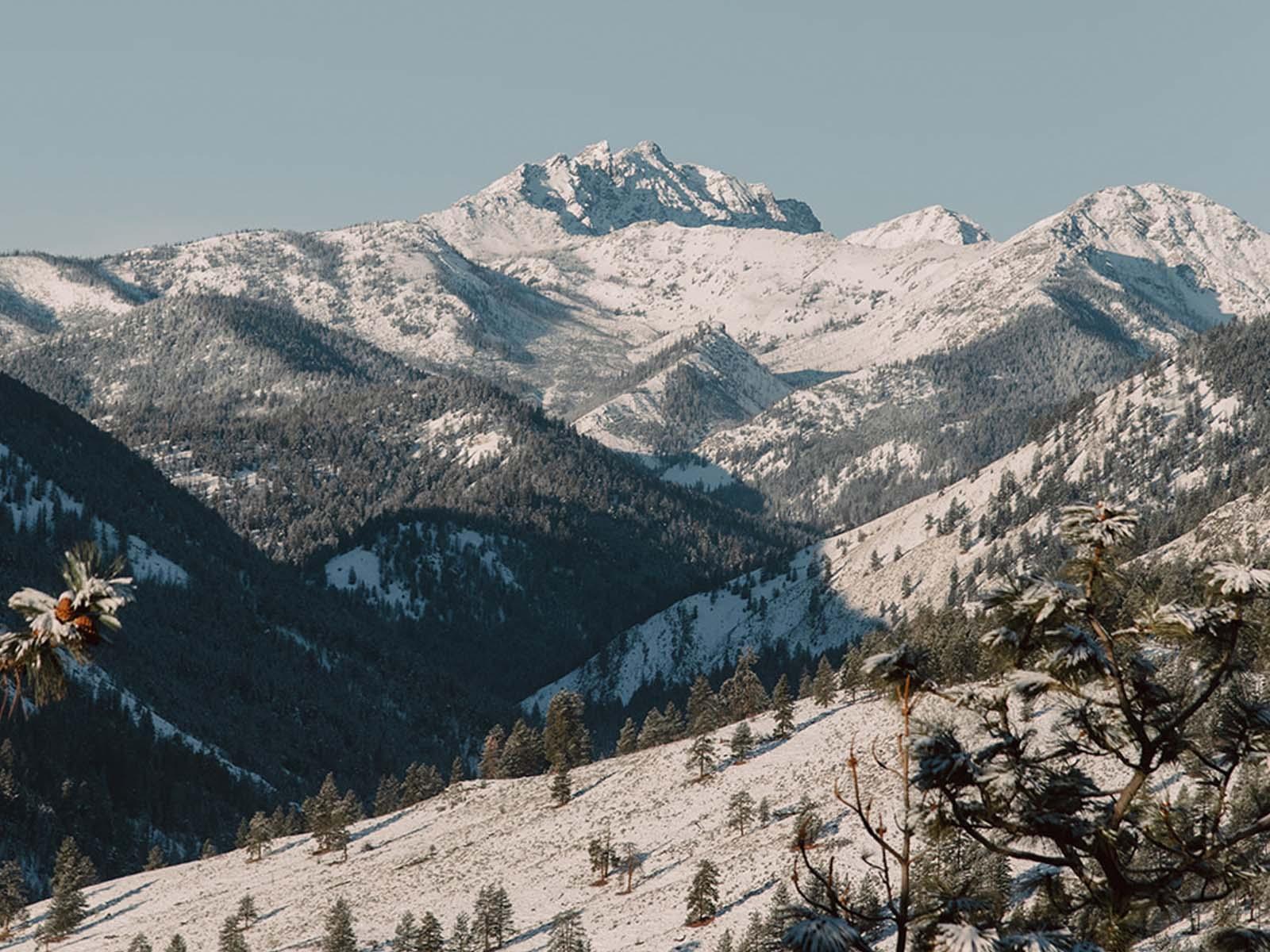 Anchorage Alaska: Feb. 27 - March 5, 2025
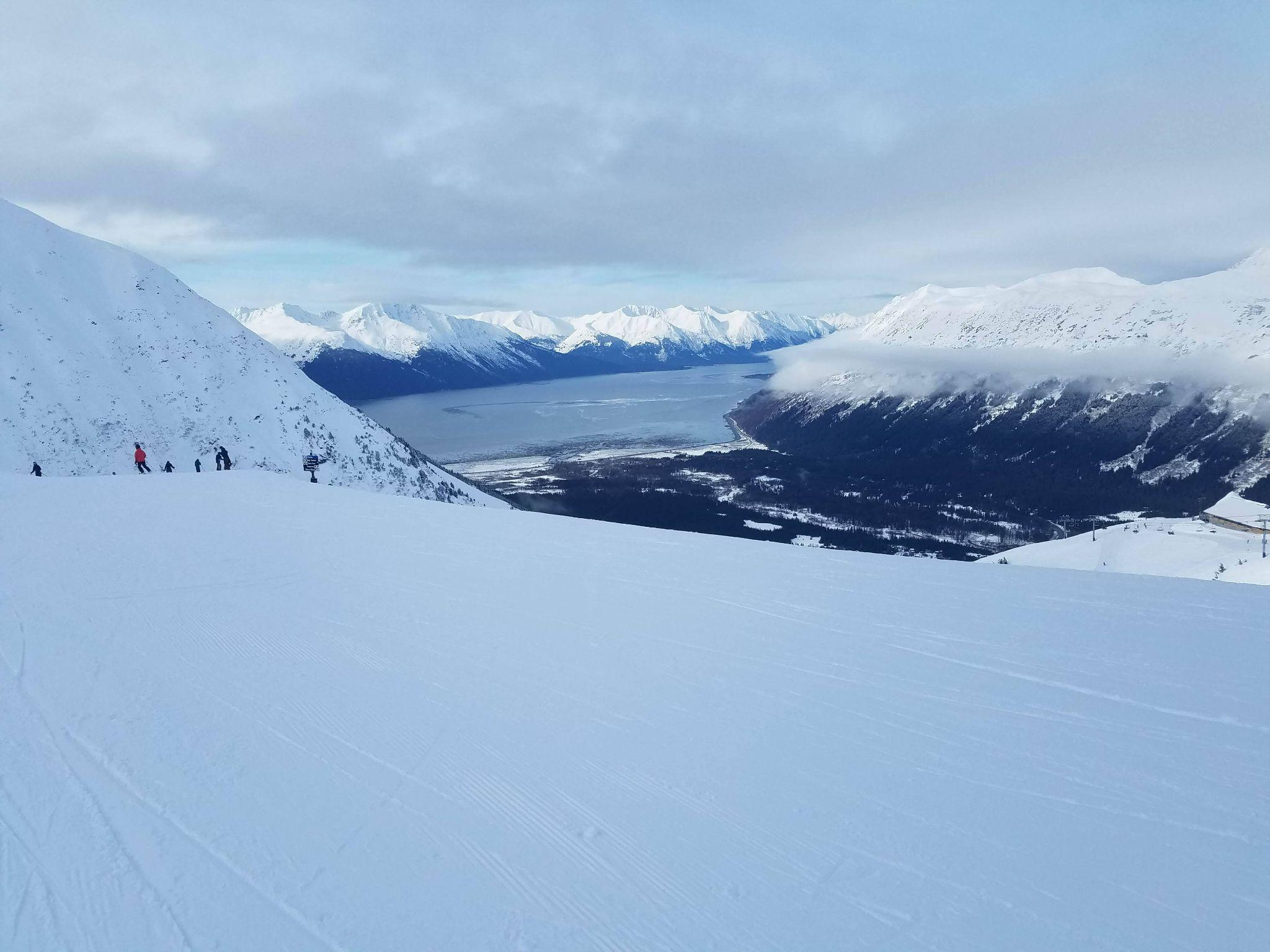 Iditarod Ceremonial Start in Anchorage
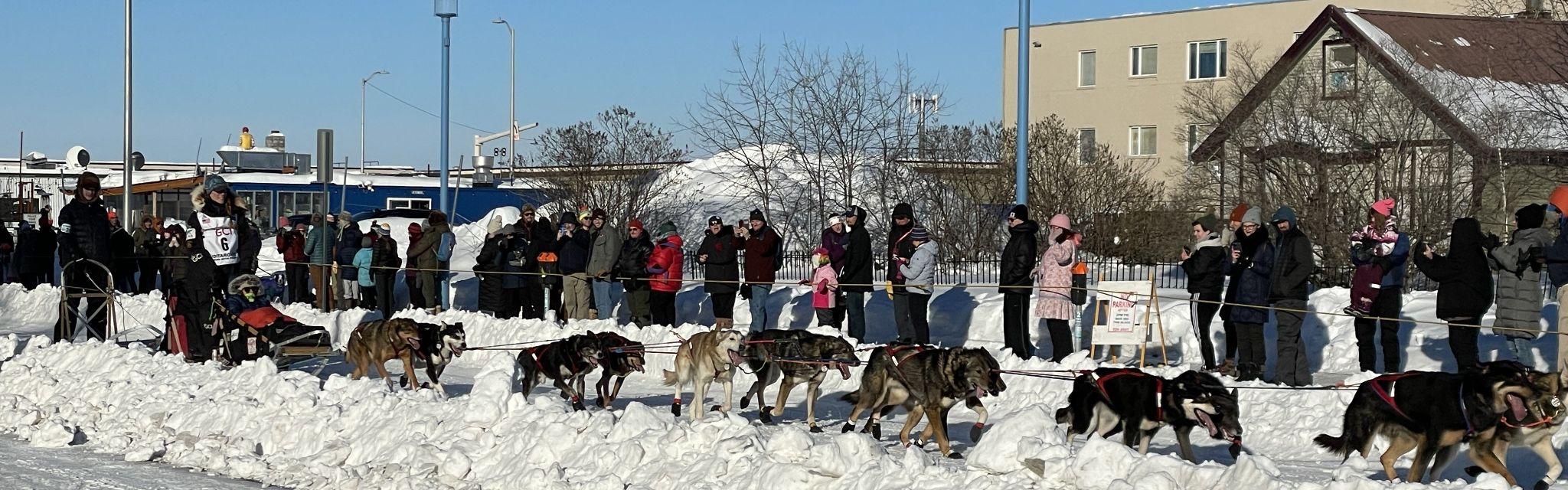 Tour of Anchorage Race
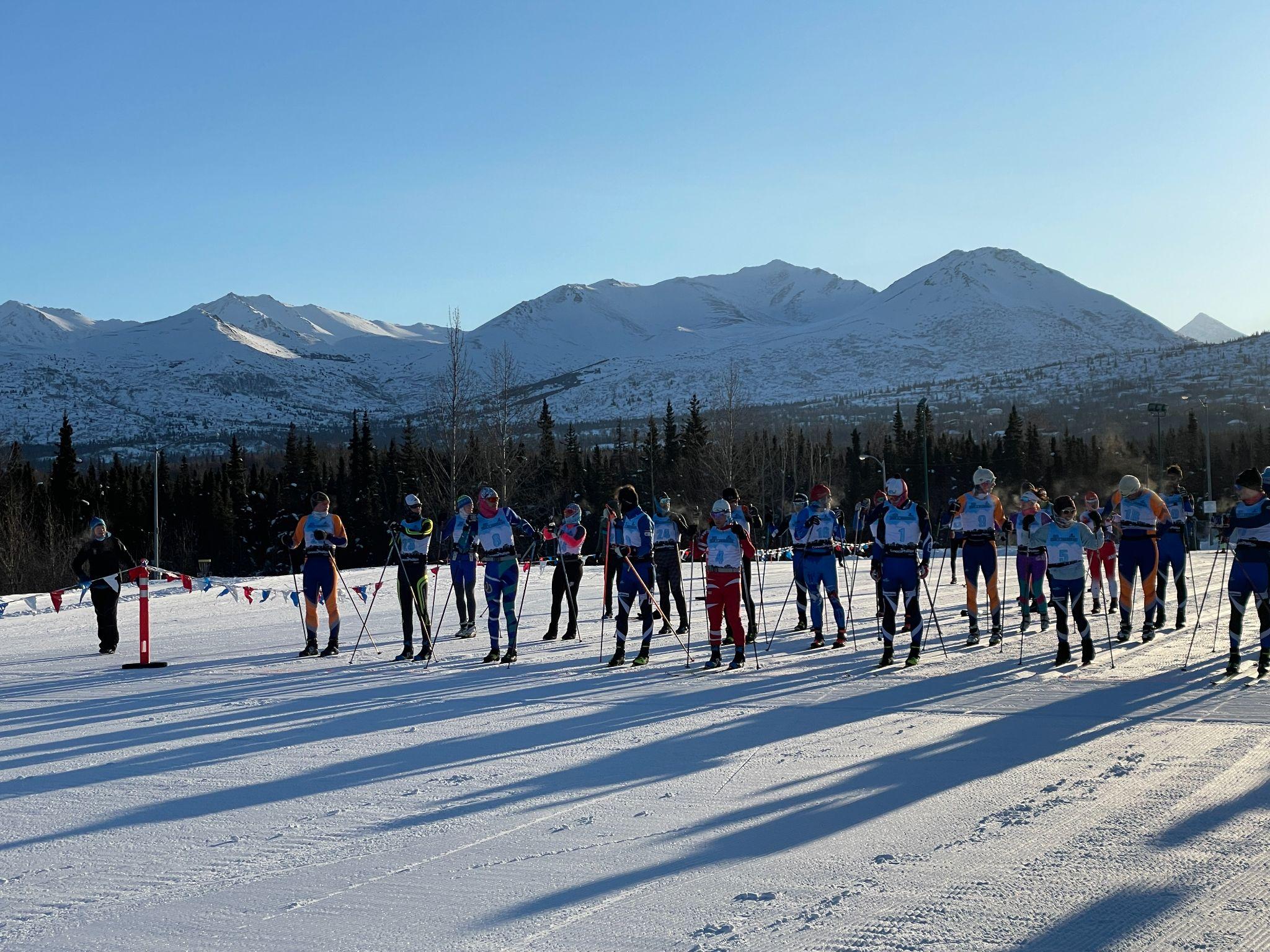 EXPLORE ALASKA’S GLACIERS
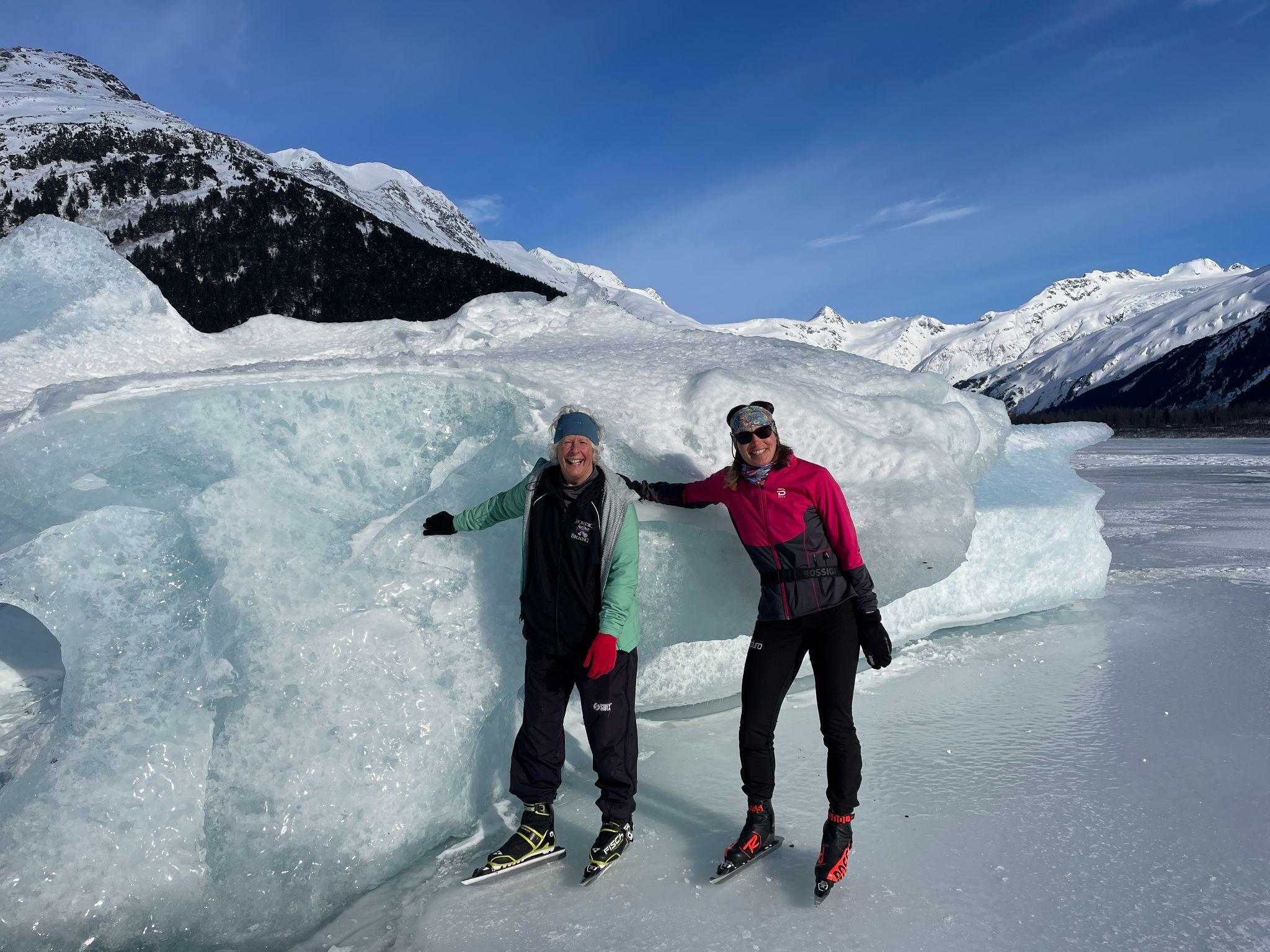 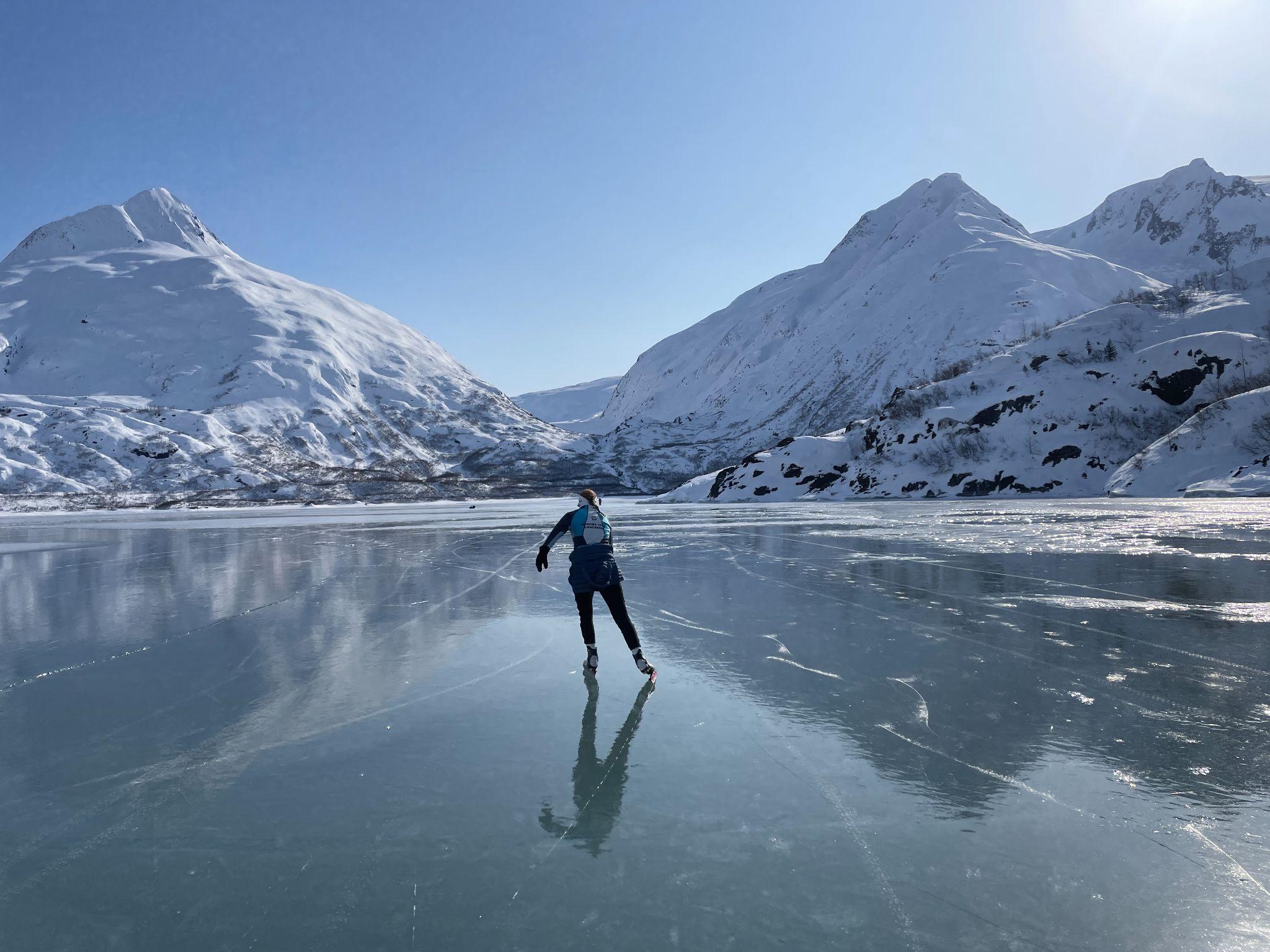 Nordic skate to Portage Glacier
Moose and Mountain views at Hilltop Ski Area
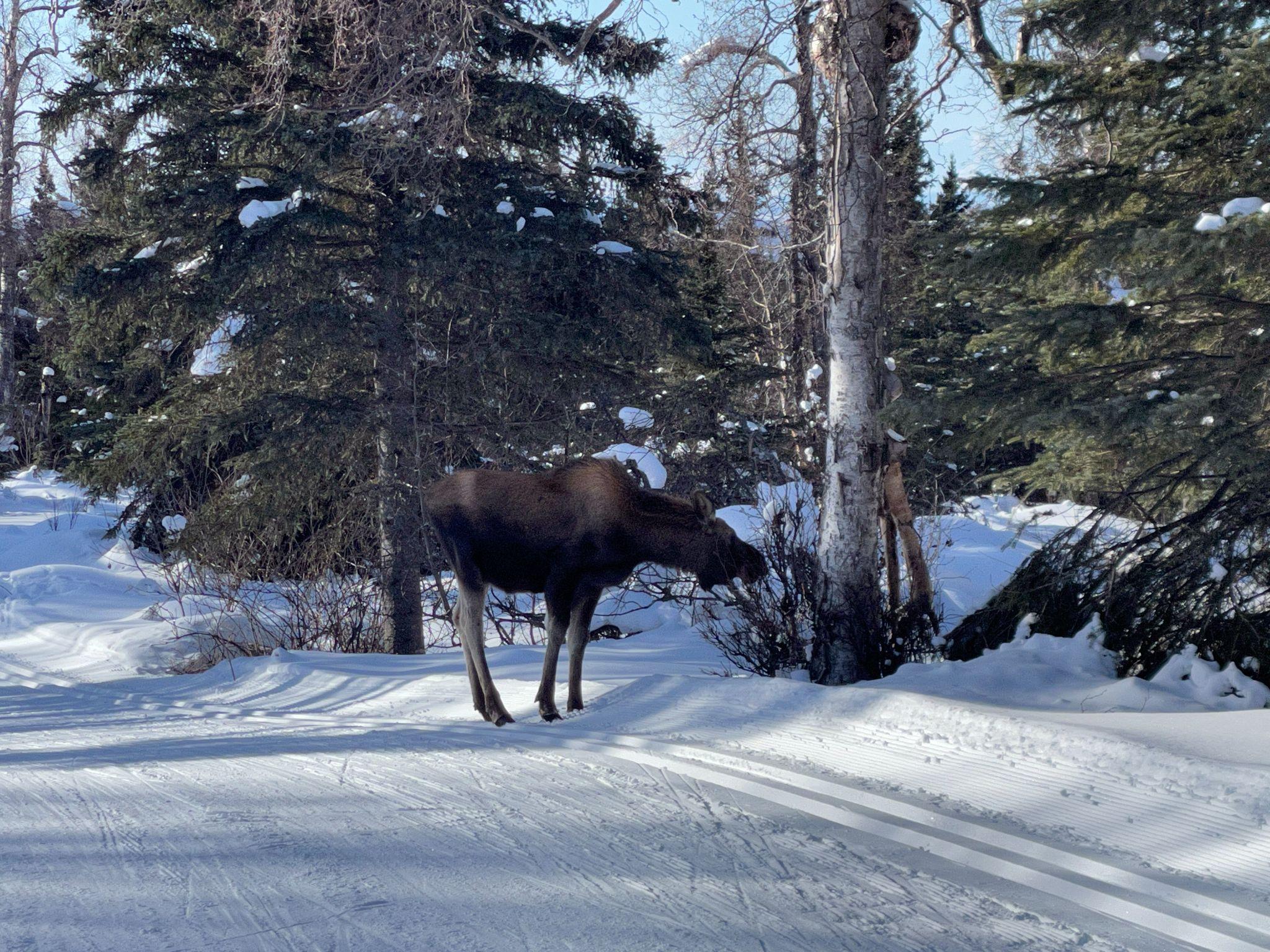 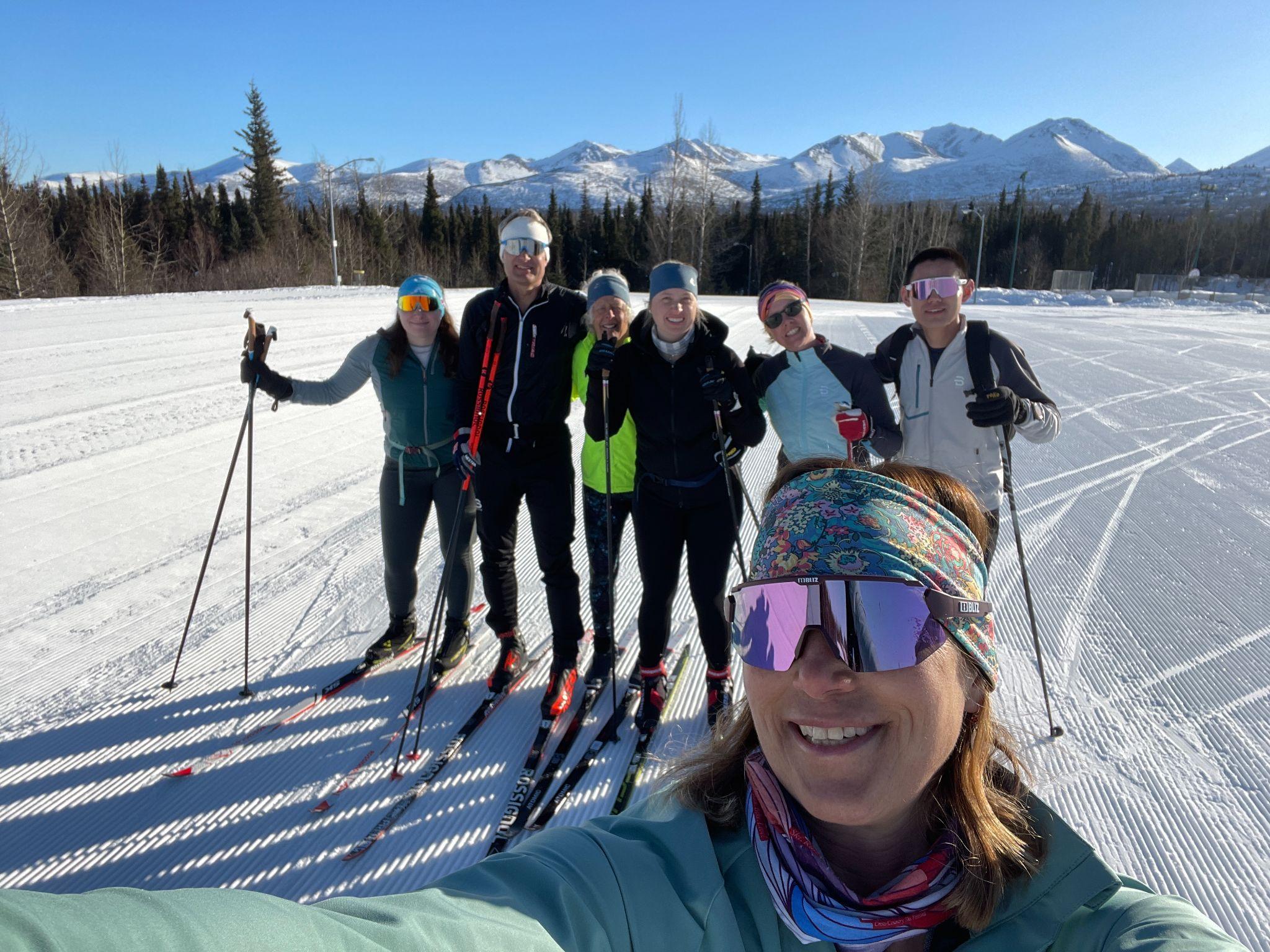 Ski Adventures Across the USA
Master National Competitions
Join AXCS
Great benefits year-round!
 Both USA & international memberships.
Join Today
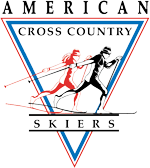 Ski Adventures Across the Globe!
World Master Race Events
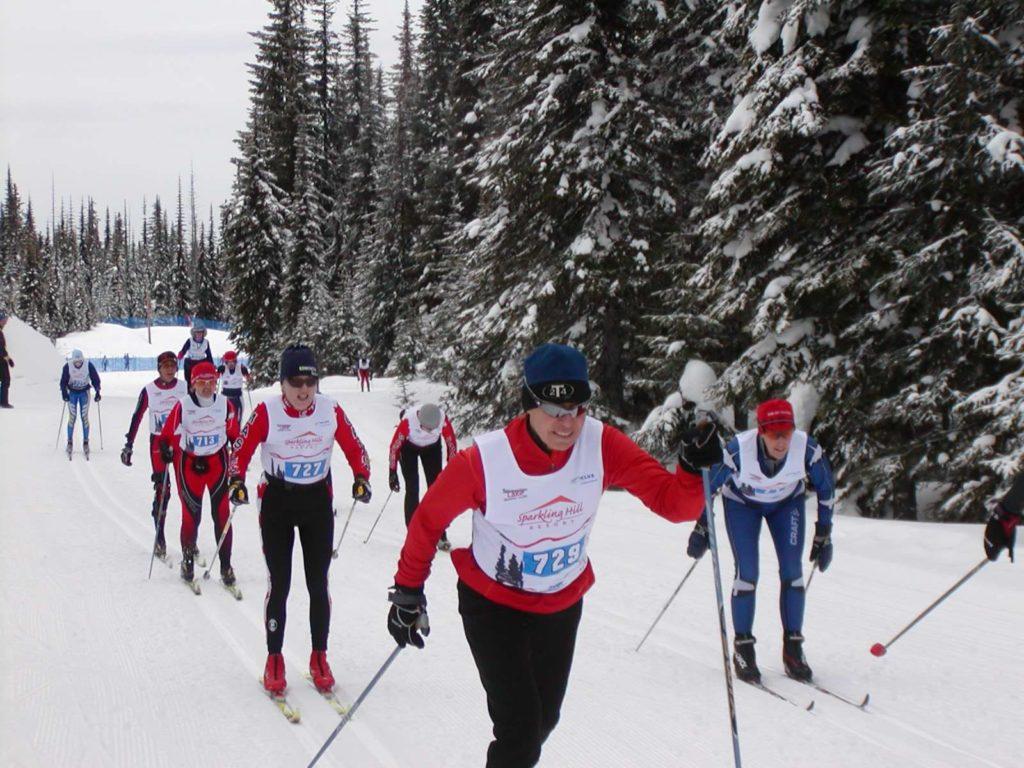 2024: Vuokatti/FIN
2025: Klosters/SUI
2026: Italy
Ski Adventures Across the Globe!
Worldloppet Events
Founded in June 10th 1978 in Uppsala, Sweden

20 long-distance ski races 

Europe, America, Asia and Oceania
Europe Worldloppet Events
Jizerská Padesátka (CZE),
Dolomitenlauf (AUT),
Marcialonga (ITA),
König Ludwig Lauf (GER),
Tartu Maraton (EST),
La Transjurassienne (FRA),
Finlandia-hiihto (FIN),
Vasaloppet (SWE),
Engadin Skimarathon (SUI),
Birkebeinerrennet (NOR),
Bieg Piastow (POL),
Fossavatn Ski Marathon (ISL)
Worldloppet Events
Asia
Sapporo International Ski Marathon (JPN),
Vasaloppet China (CHN)
Australia & Oceania
Kangaroo Hoppet (AUS),
Merino Muster Race (NZL) 
Gunnar’s Nordic Adventures from Kangaroo Hoppet 2022
North and South America
American Birkebeiner (USA),
Gatineau Loppet (CAN),
Ushuaia Loppet (ARG)
Engadin Skimarathon (SUI)
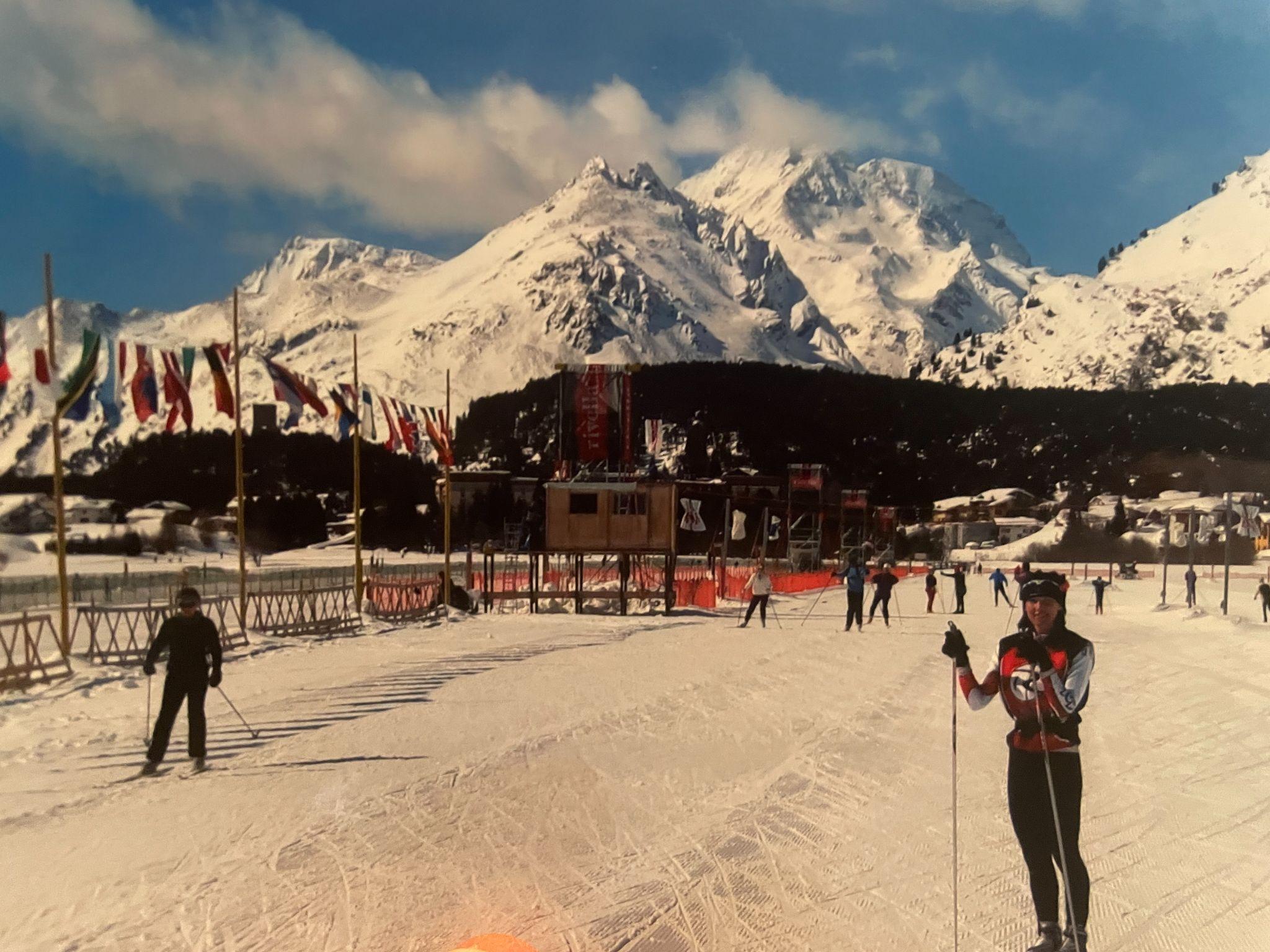 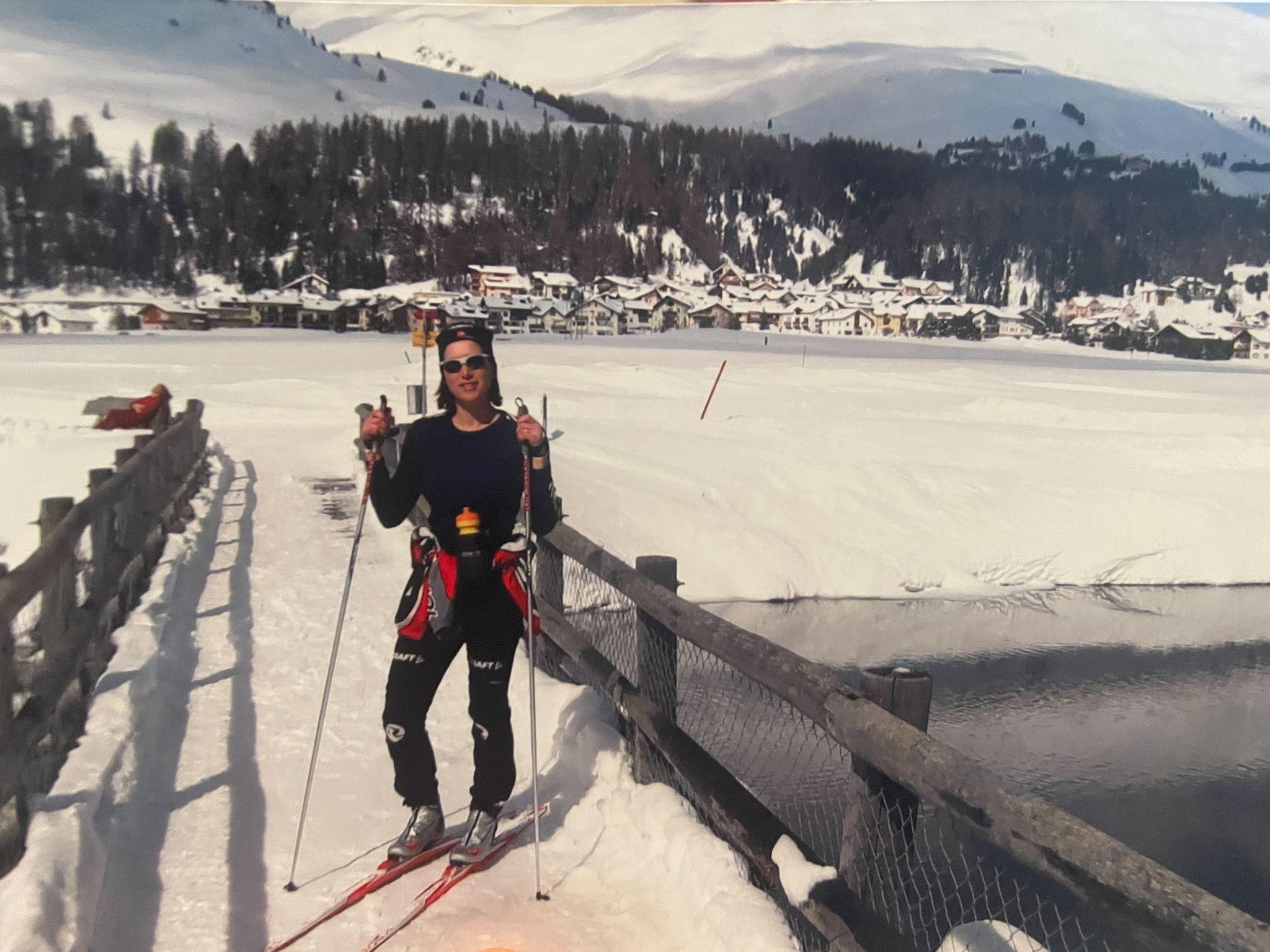 Goms, Switzerland
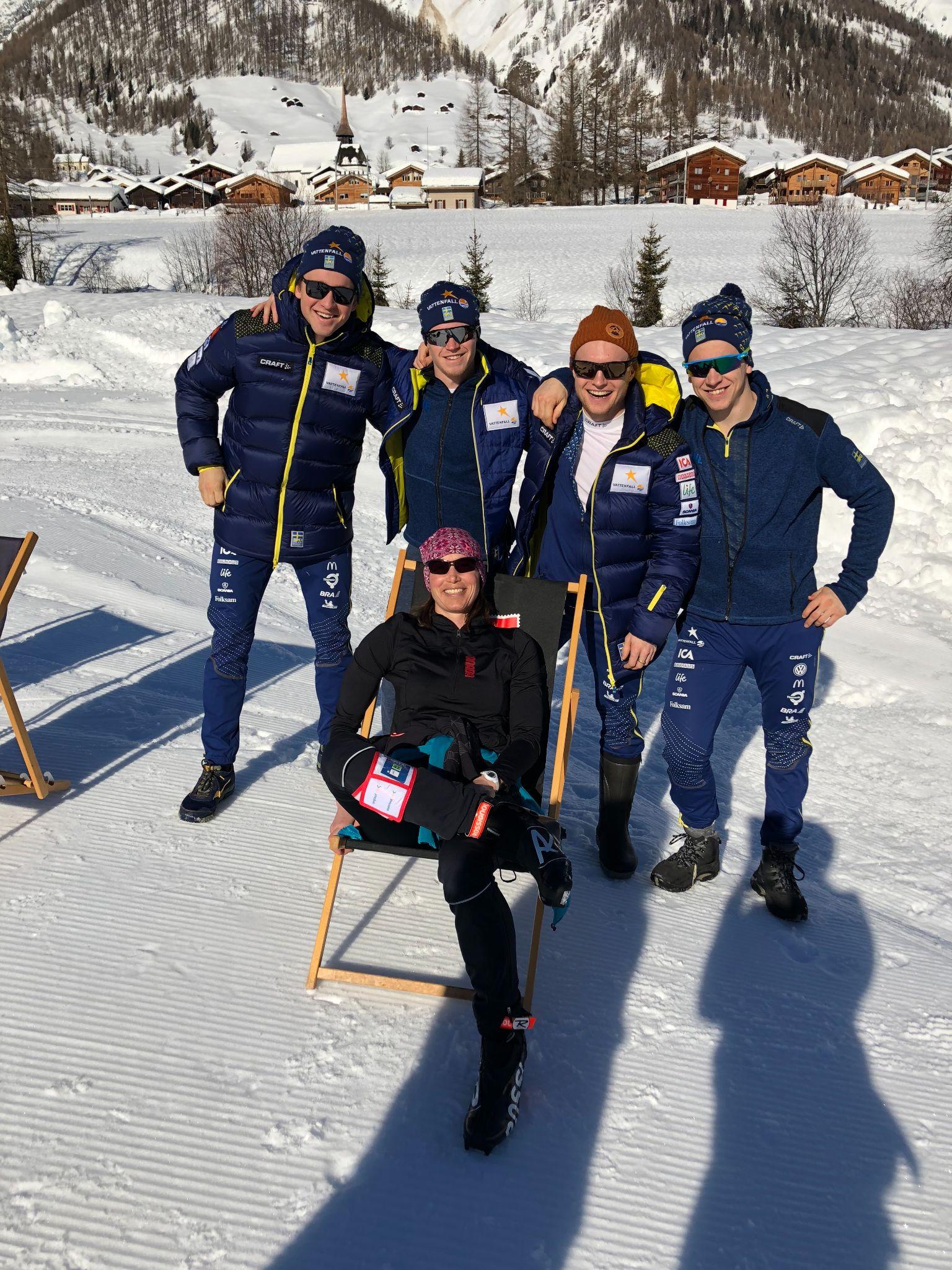 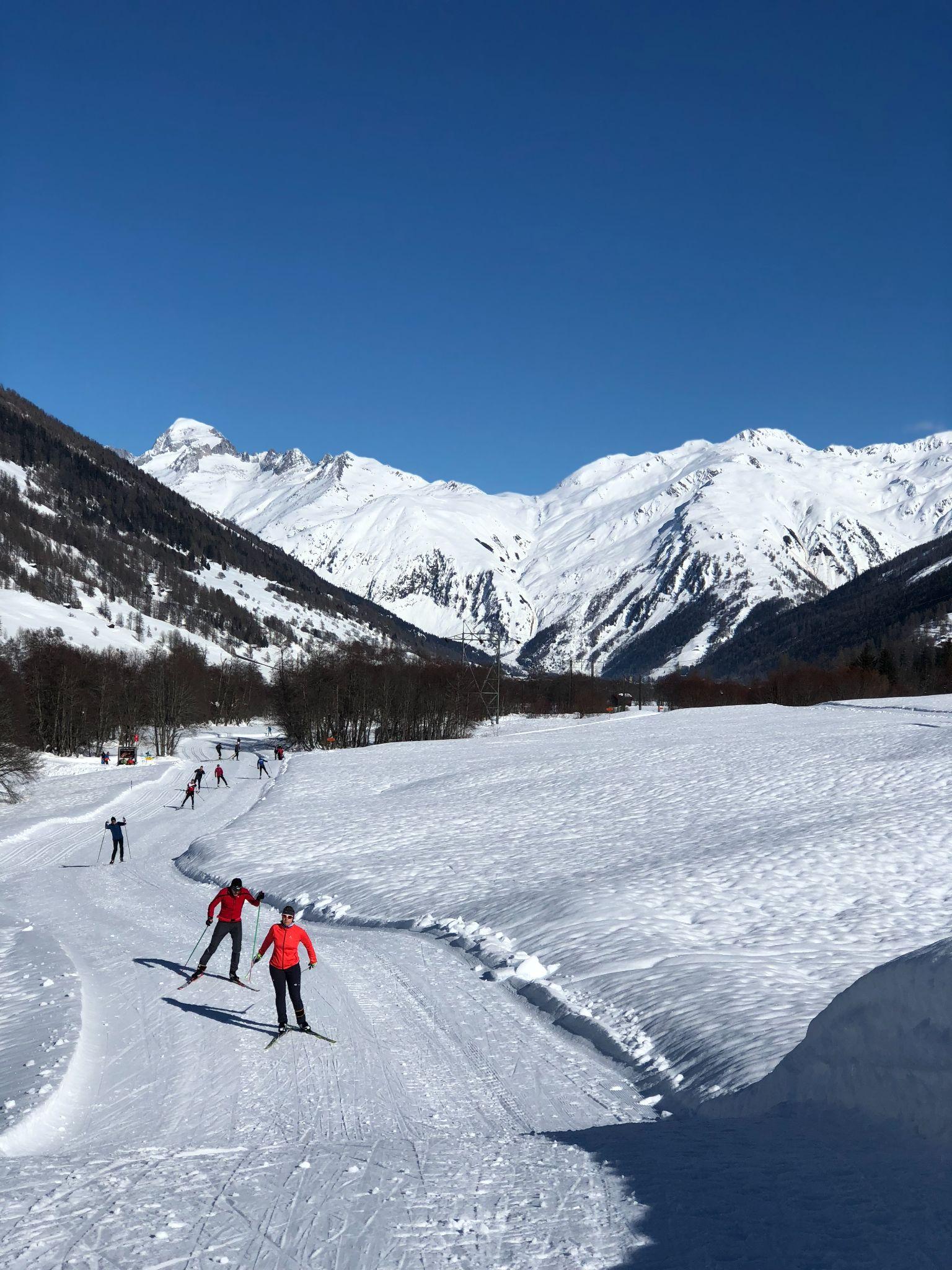 Fossavatn Ski Marathon (ISL)
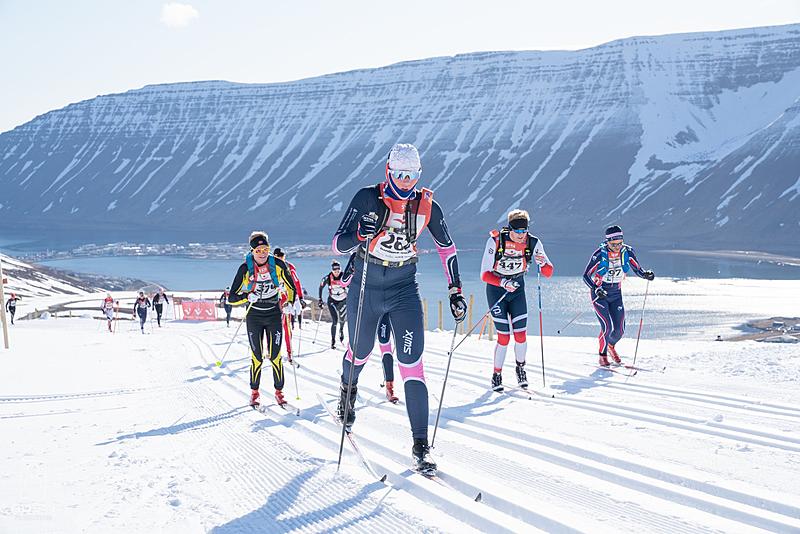 Birkebeinerrennet, Norway
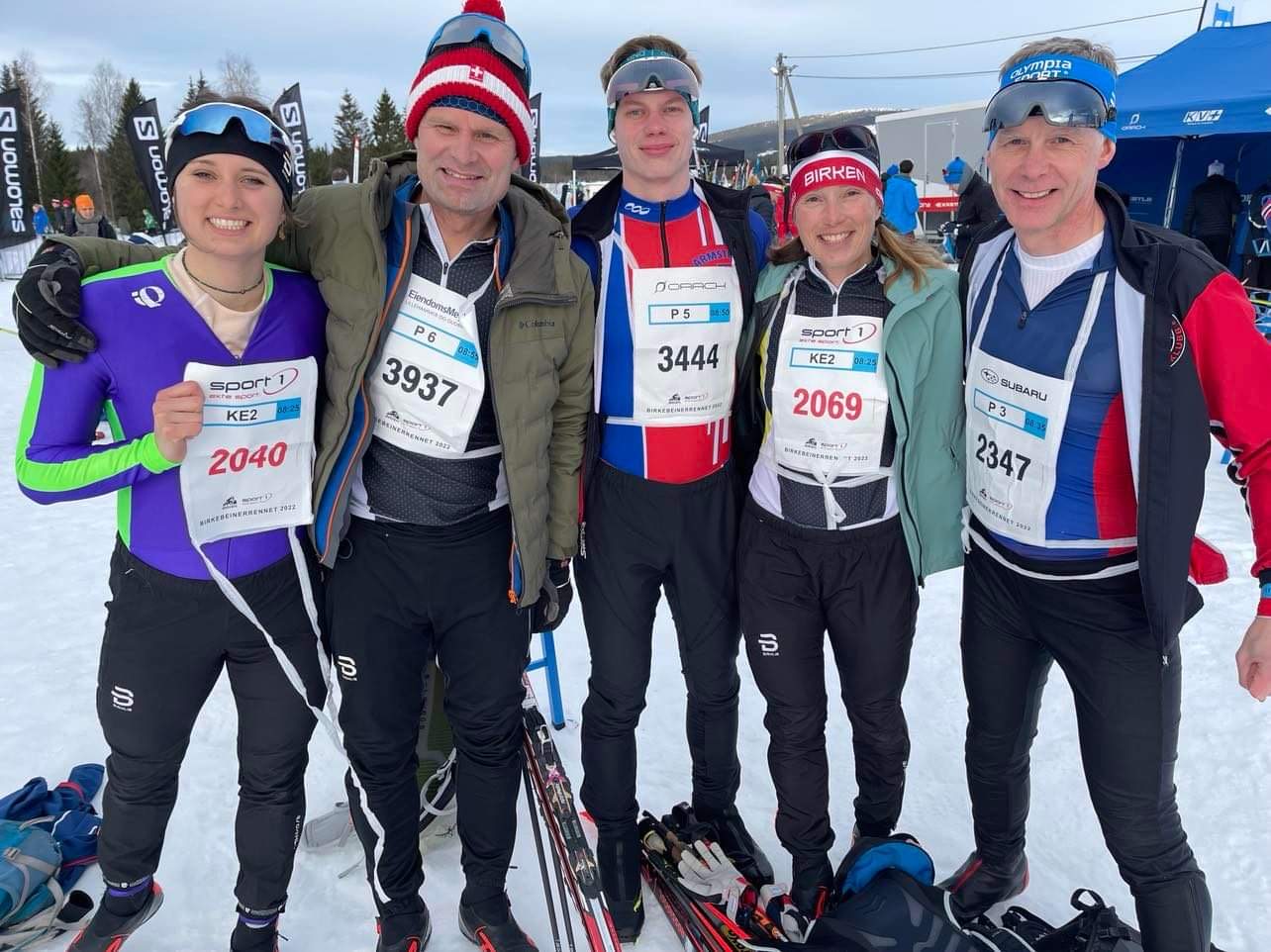 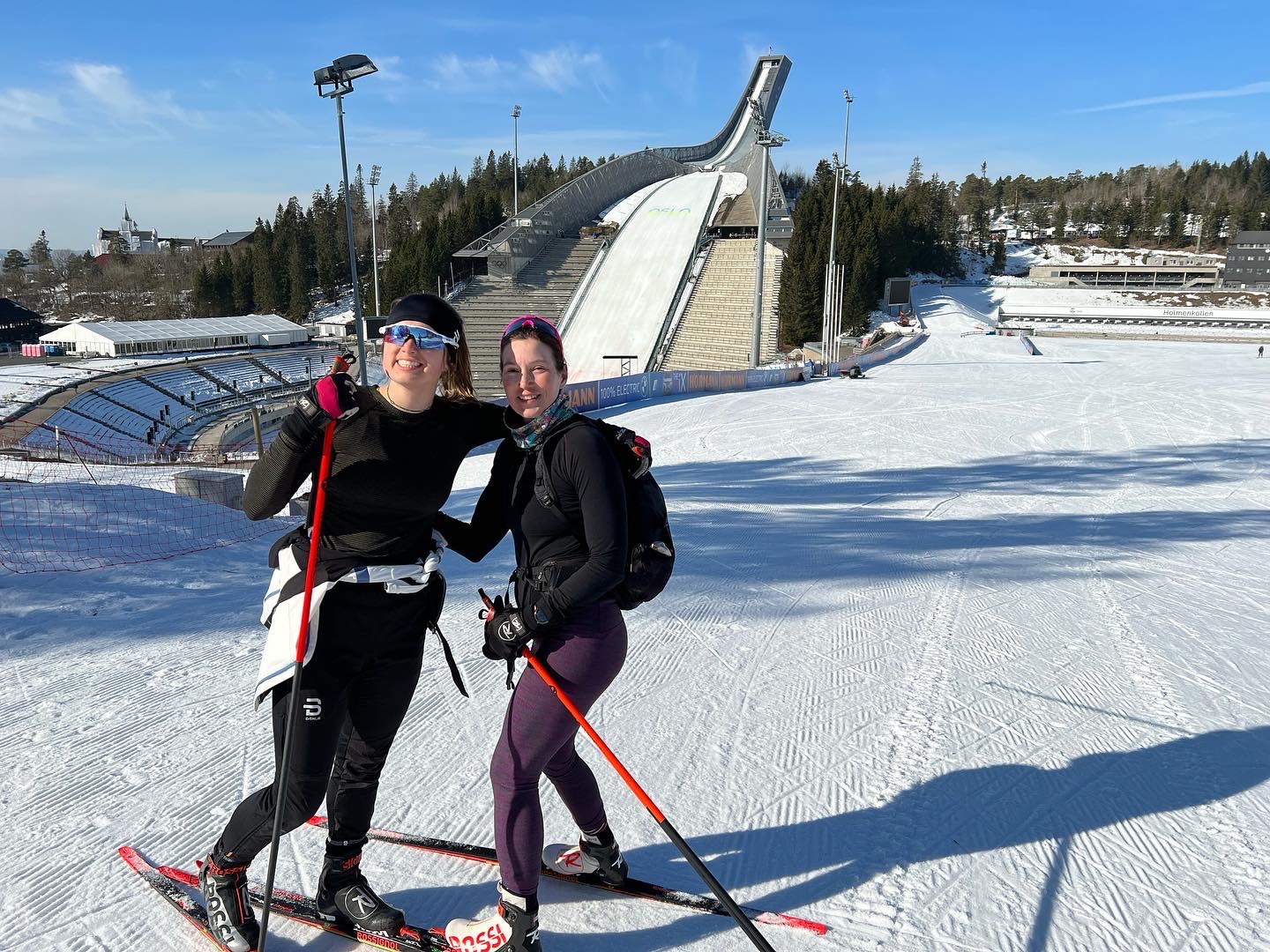 Ski Adventures in Canada!
SilverStar, Canada 
Canmore & Banff Park 
Gatineau, Ottawa,Ontario
Sleeping Giant,Thunder Bay
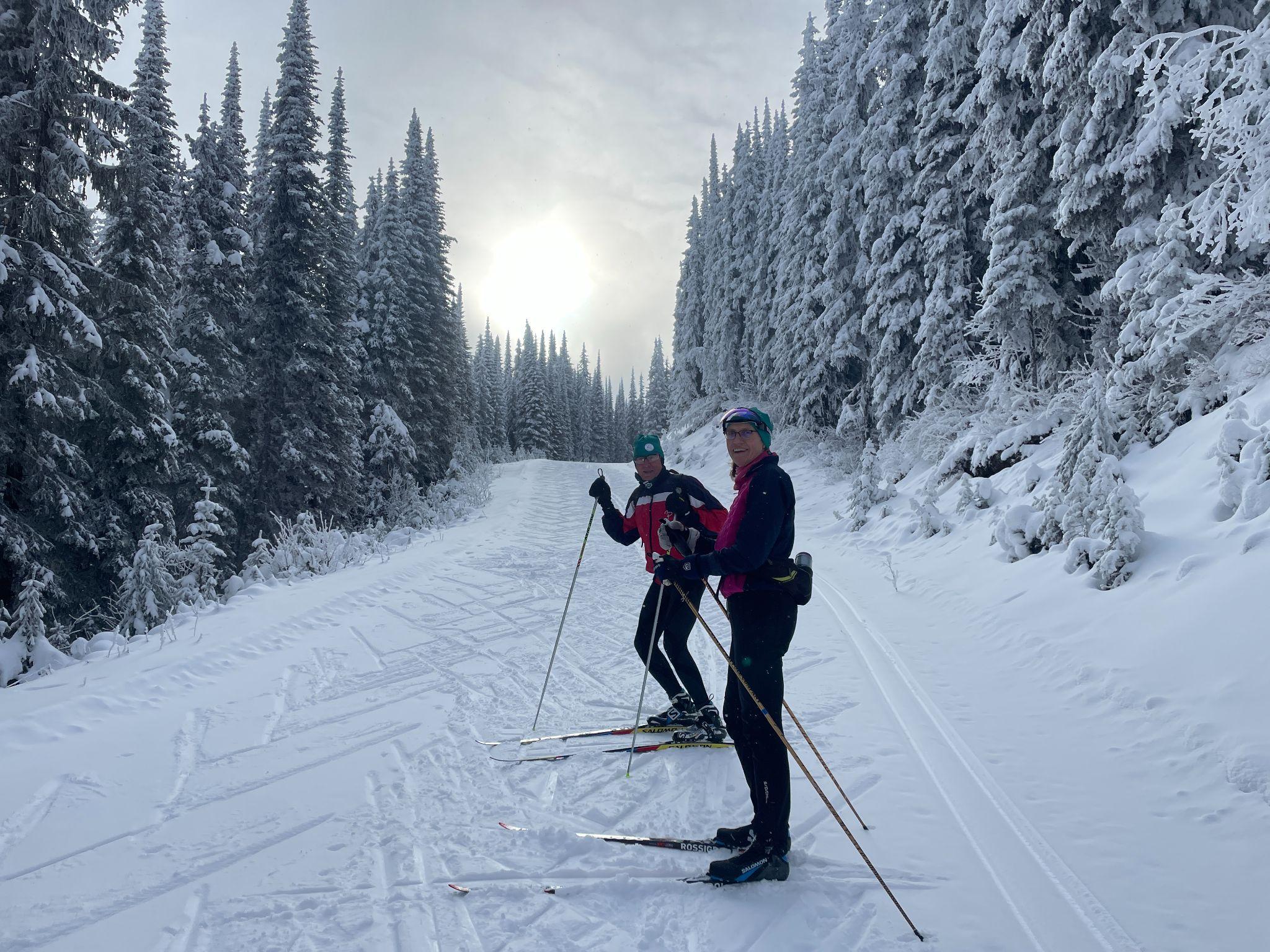 SilverStar, B.C. Canada: Dec. 10 - 16, 2024
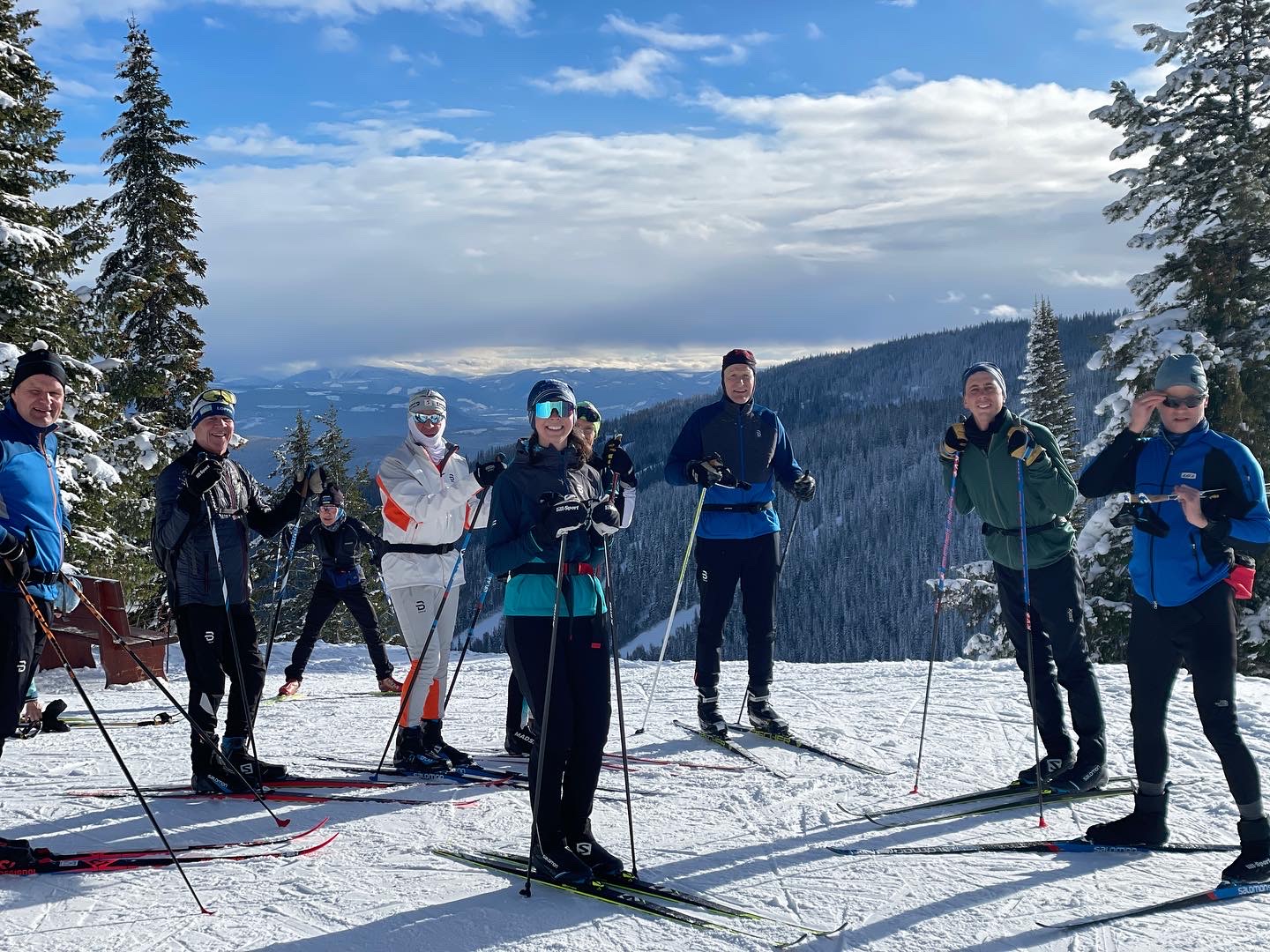 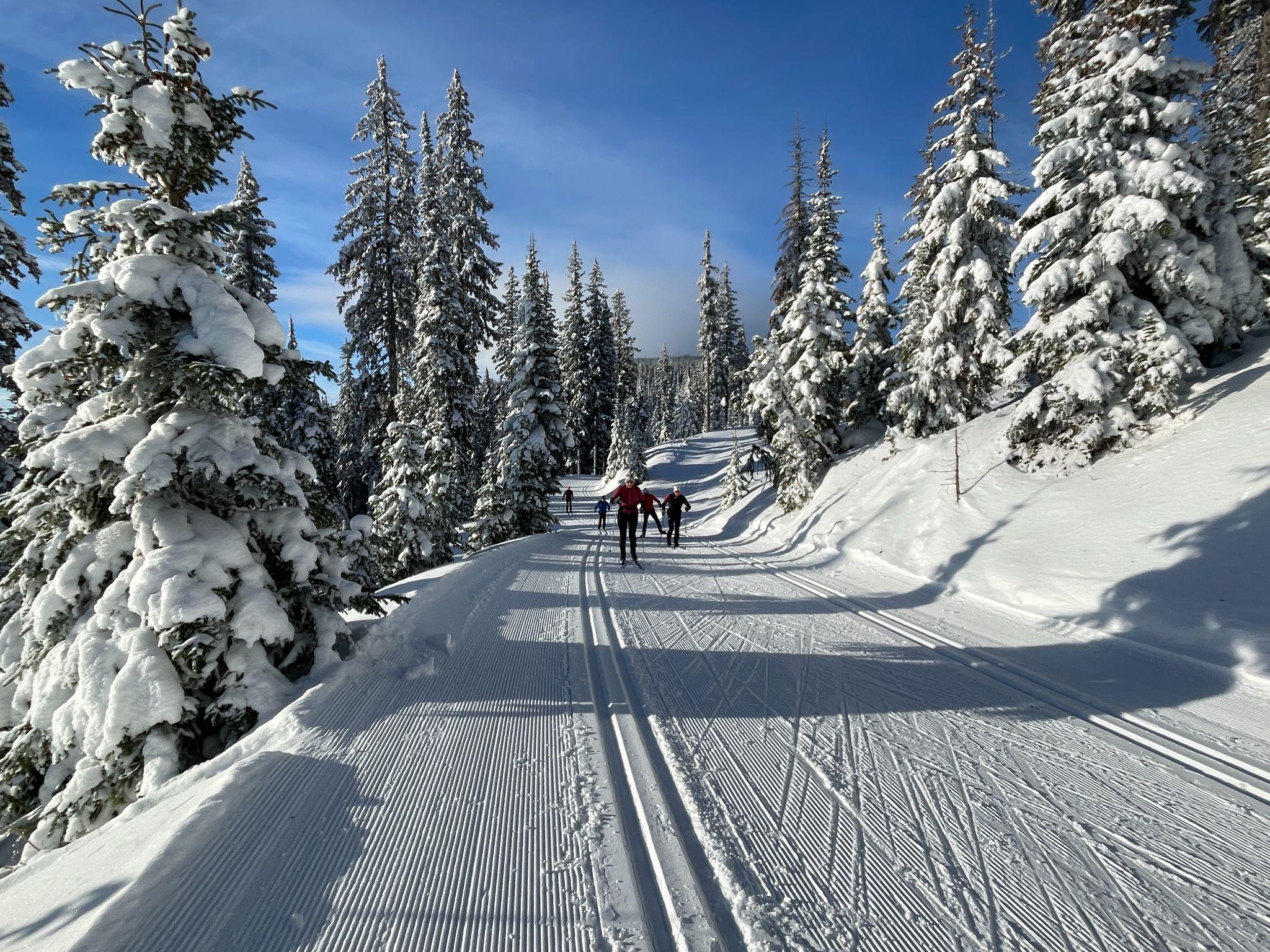 SilverStar Trip Highlights
Ski-in ski-out lodging
100+ km of groomed trails
Point to point ski from Sovereign lake to SilverStar
Pre-dinner group appetizers/whirlpool social time.
Daily ski itinerary designed by your trip leaders.
Expert coaching with video feedback.
Top notch dining within walking distance!
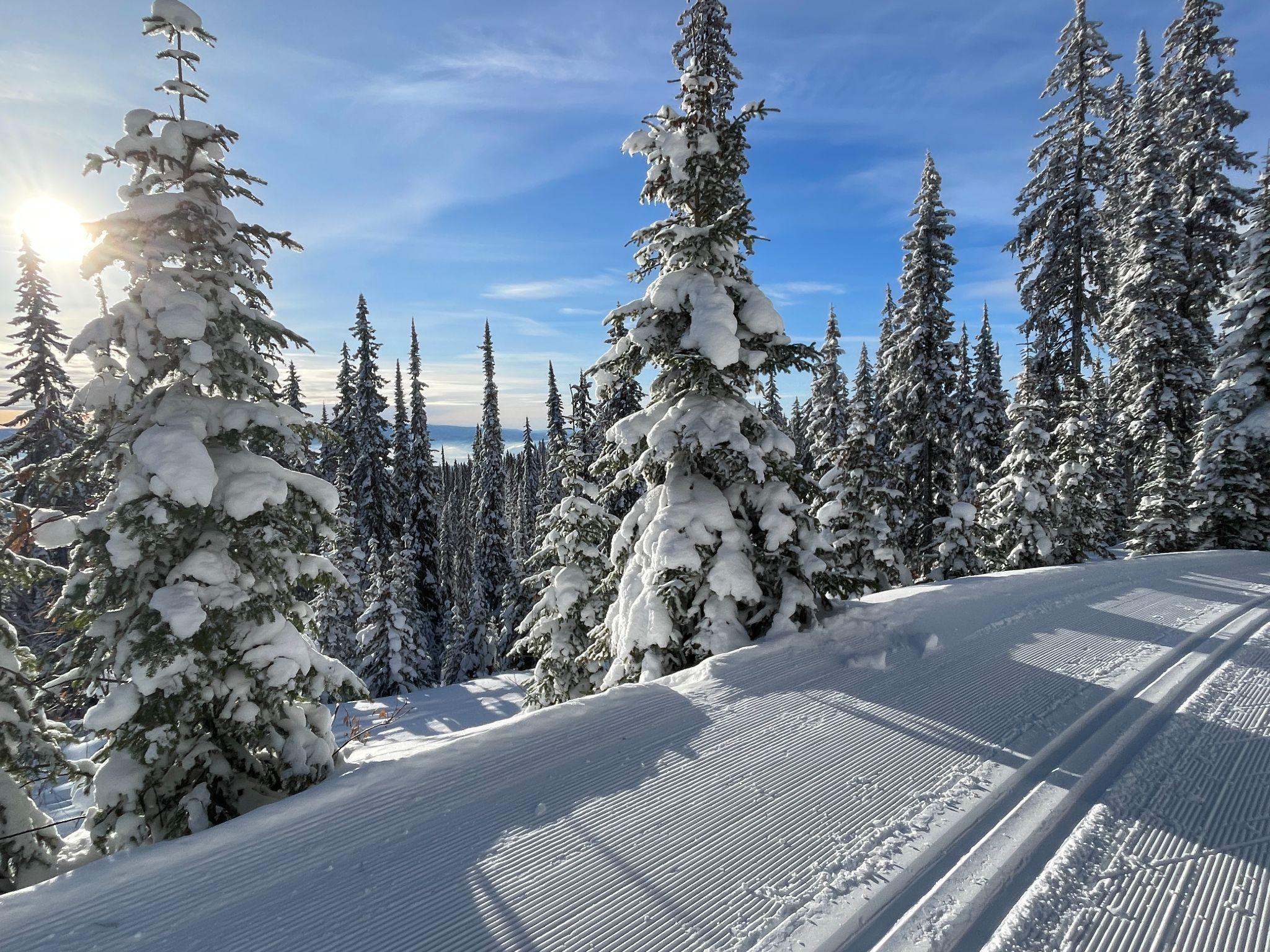 Vista Views and Snow Covered Pine Trees
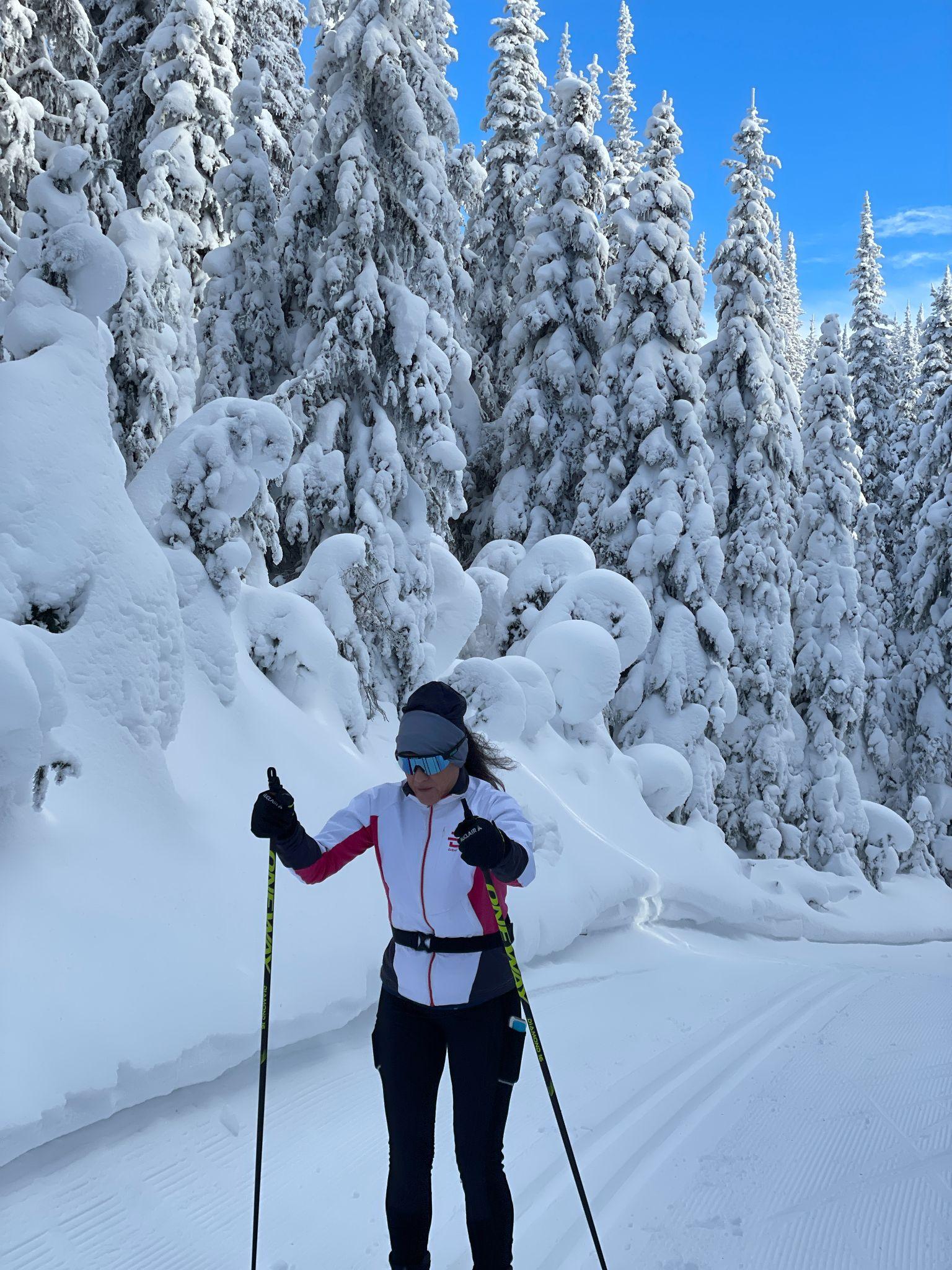 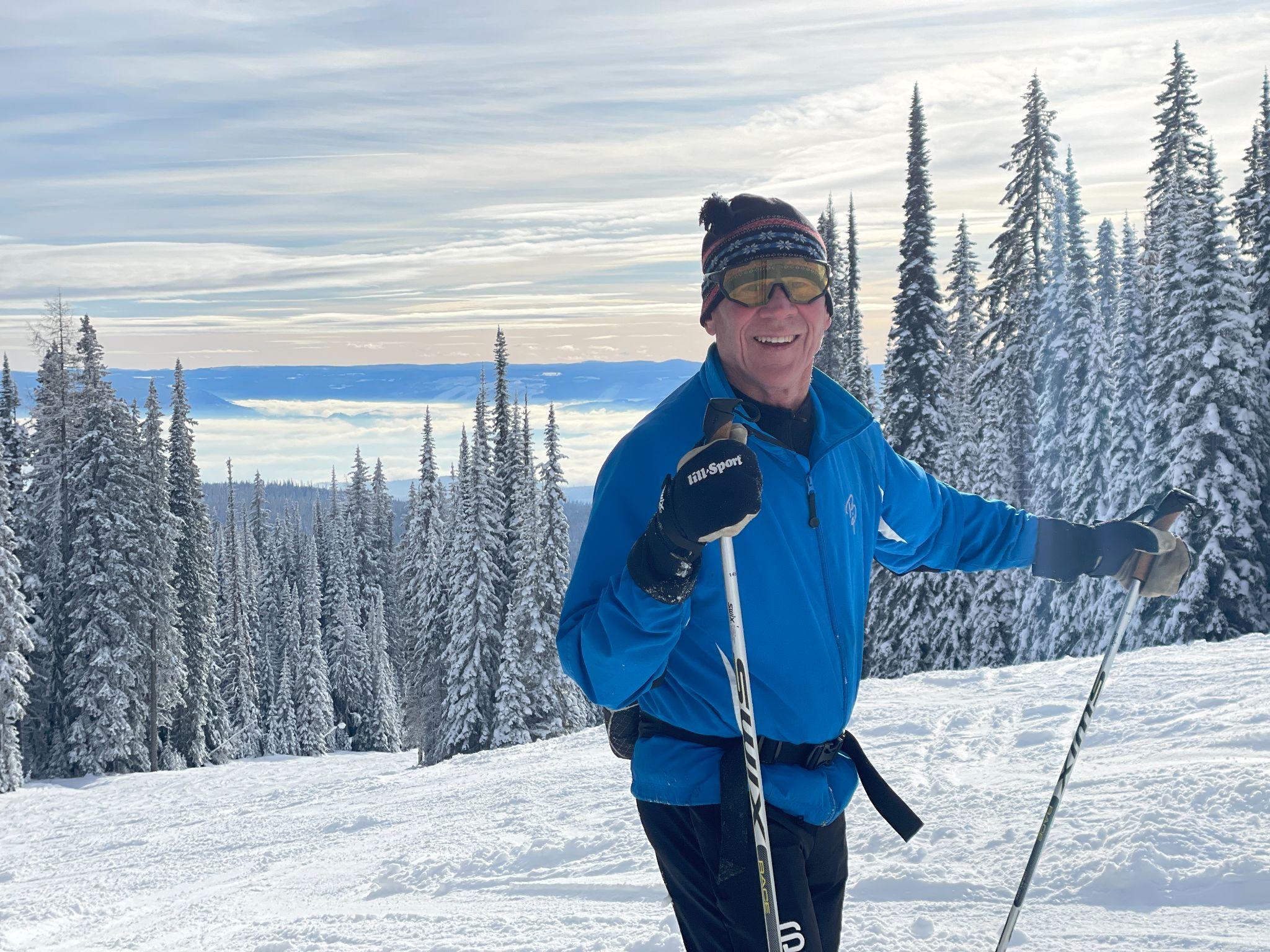 Ski Adventures Off The Beaten Path
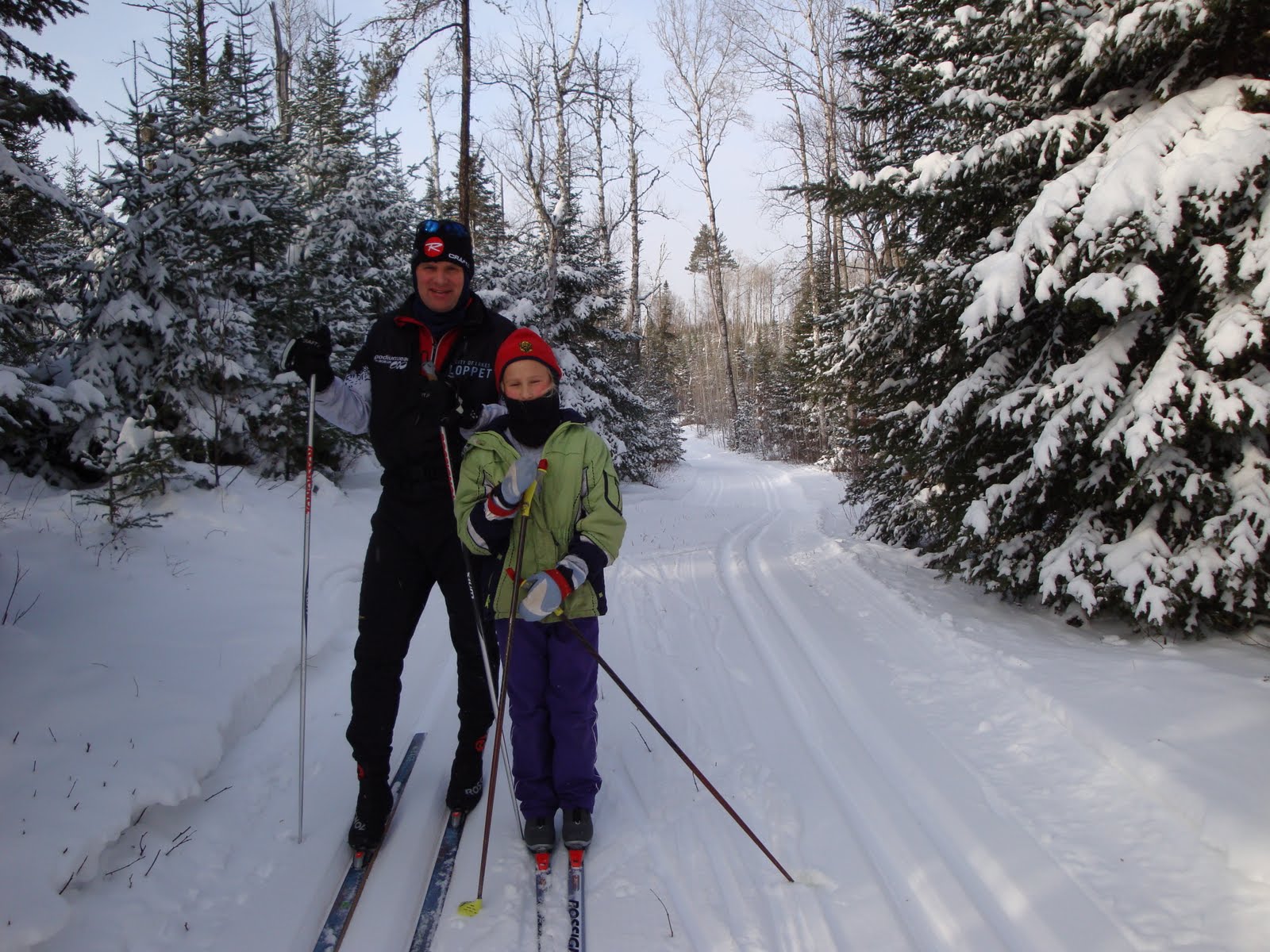 Central Gunflint Trails
Bearskin Lodge 
Golden Eagle Lodge
The Banadad Ski Trail System
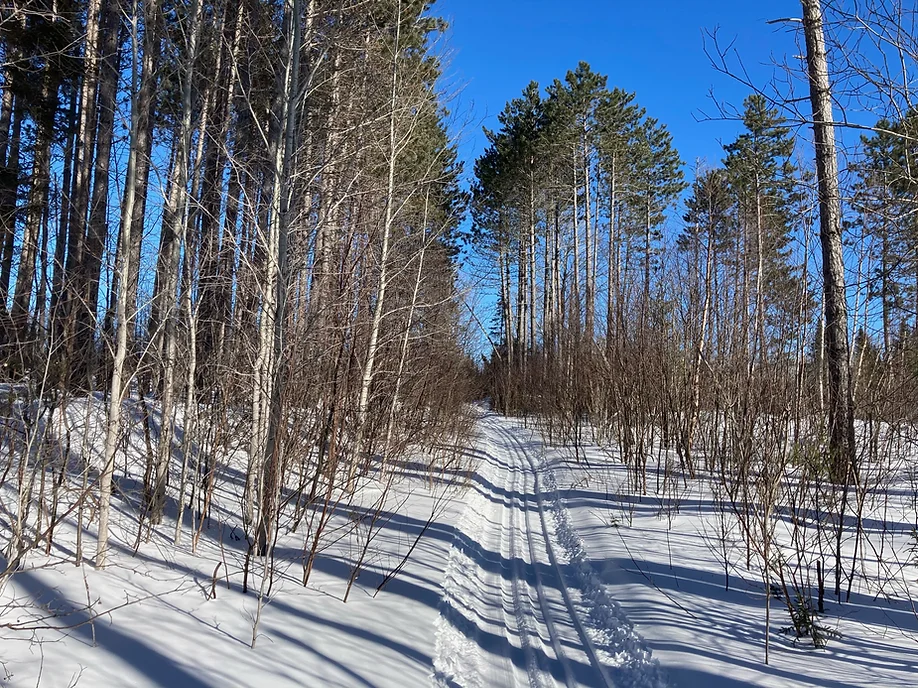 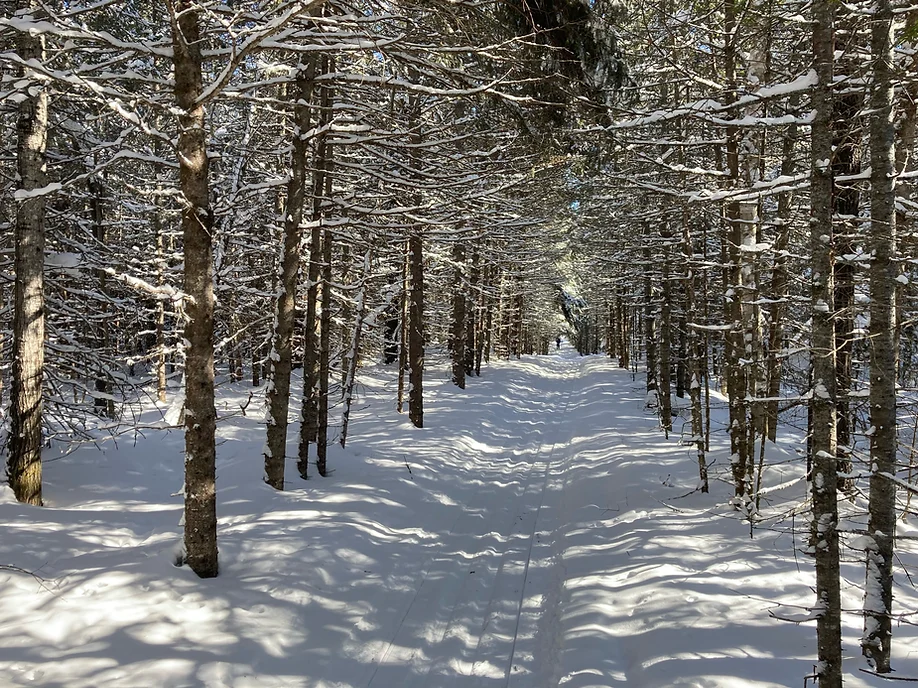 Cross-Country Skiing in the BWCA
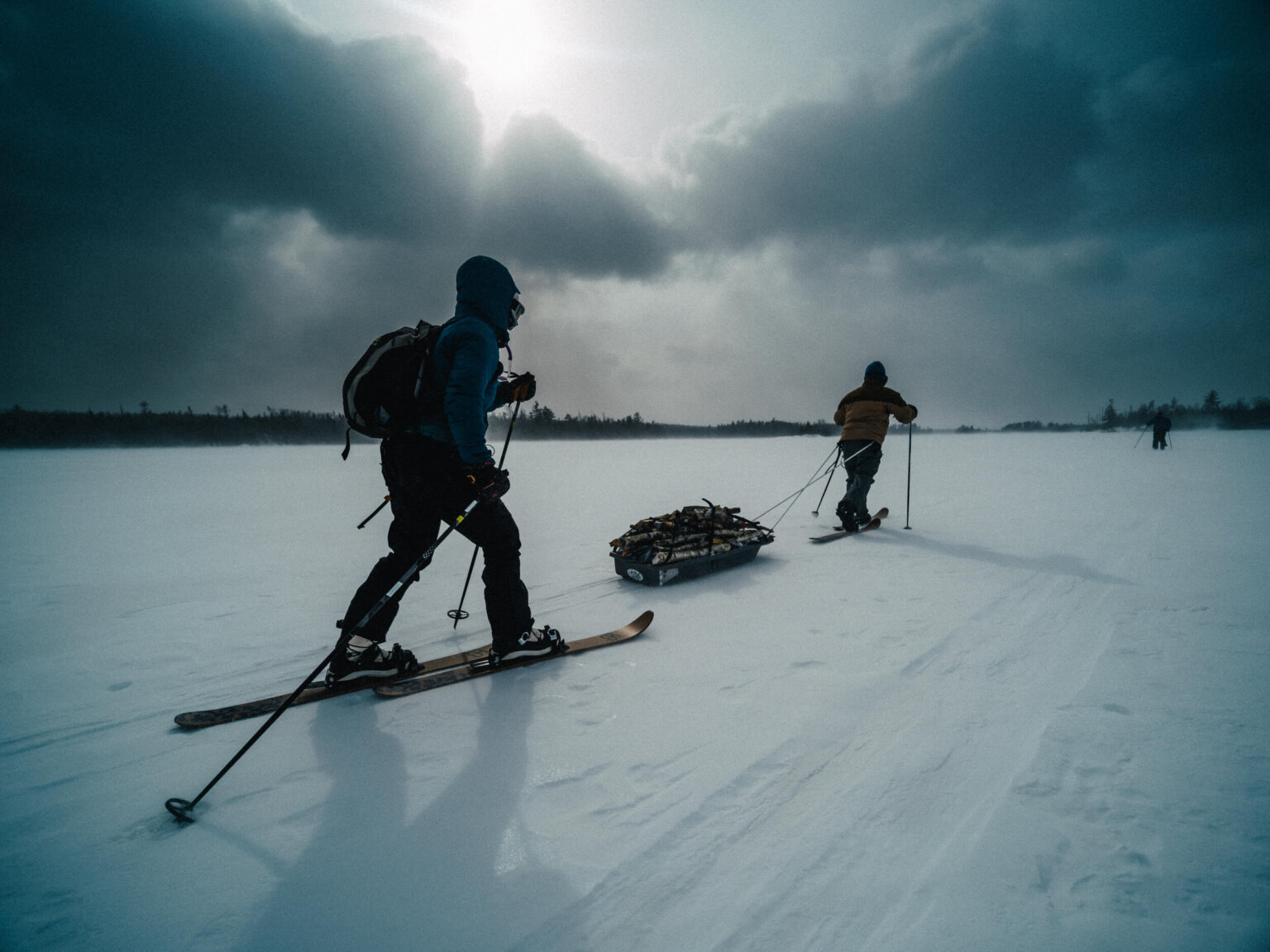 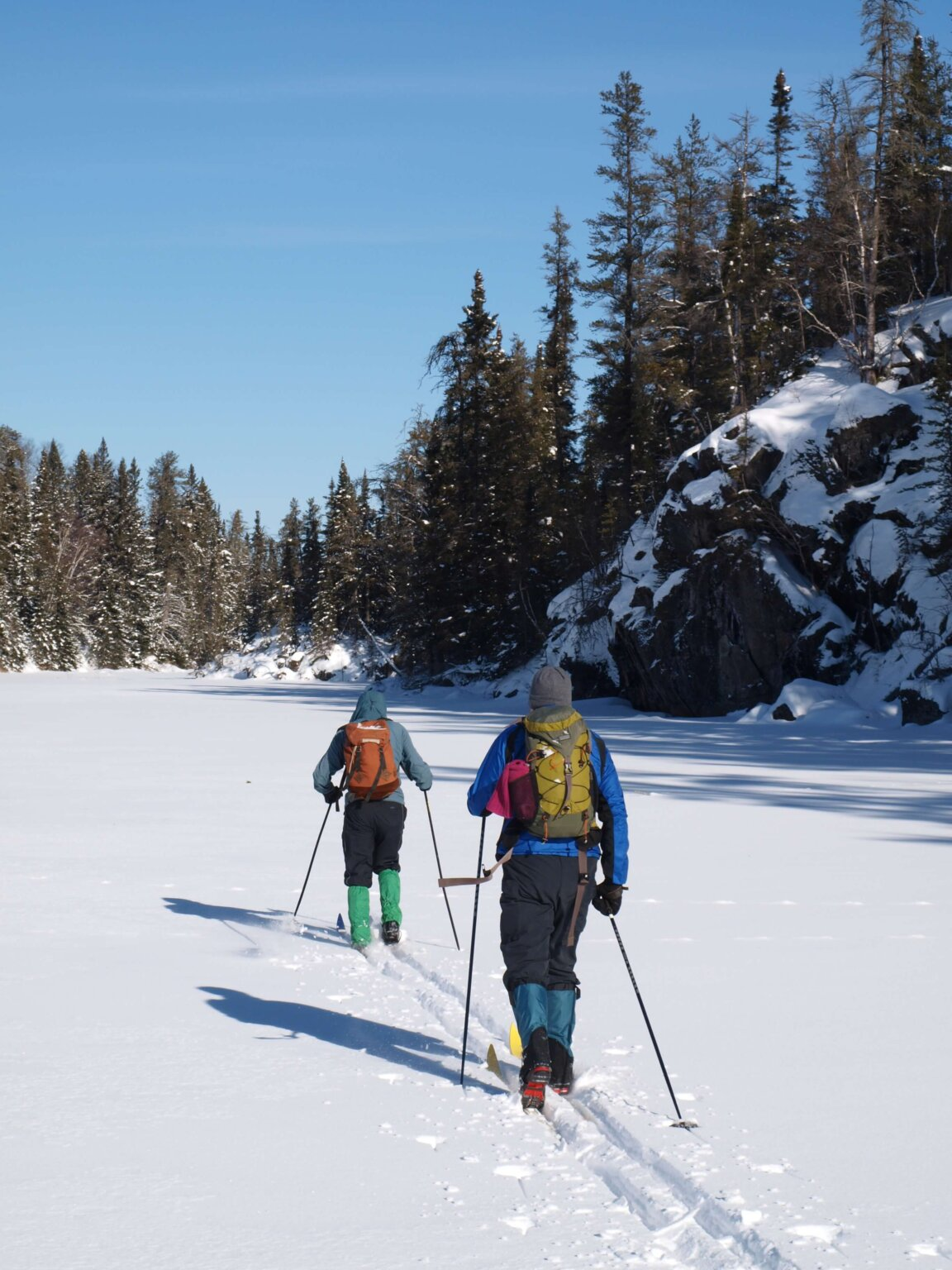 Backcountry Skiing in Montana
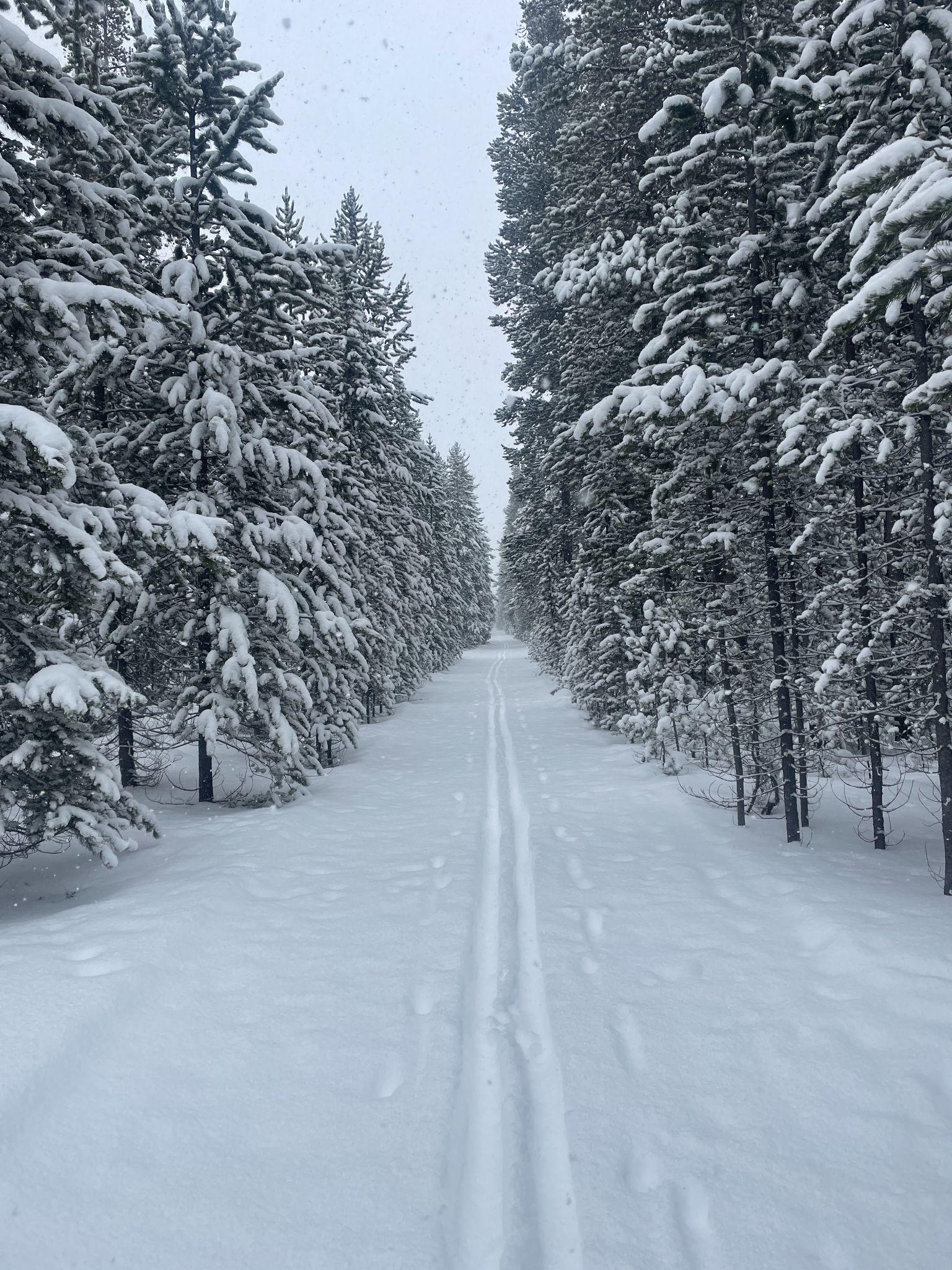 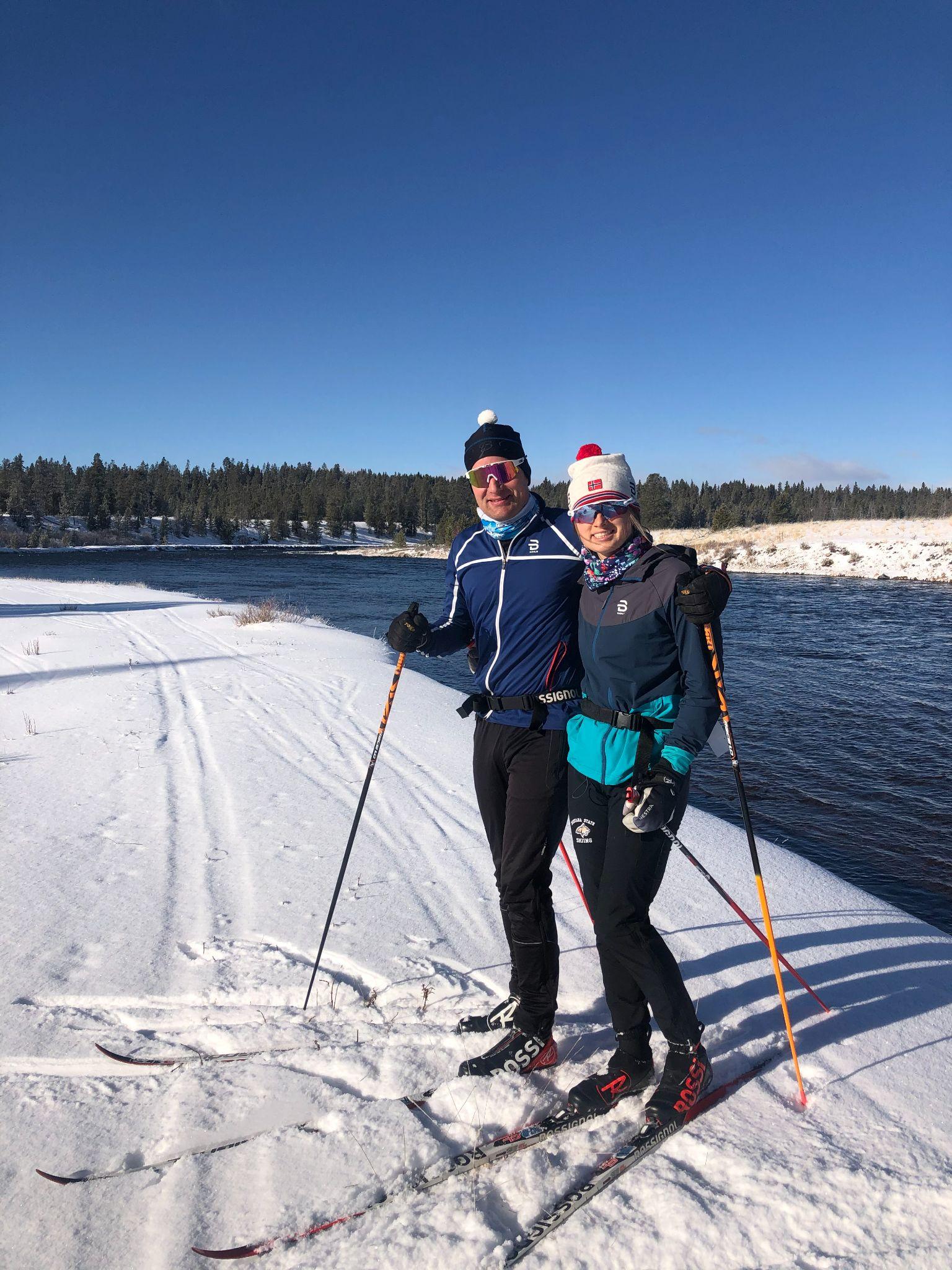 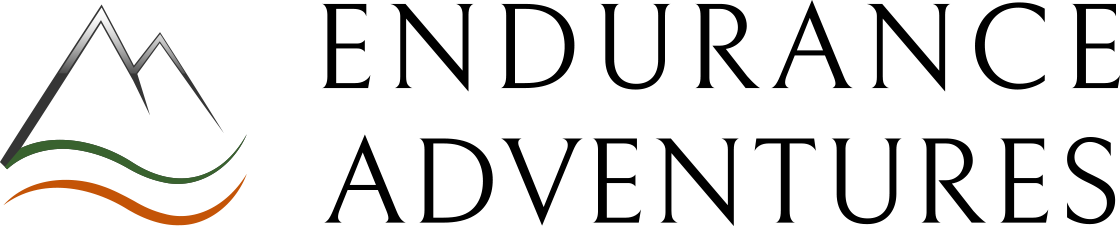 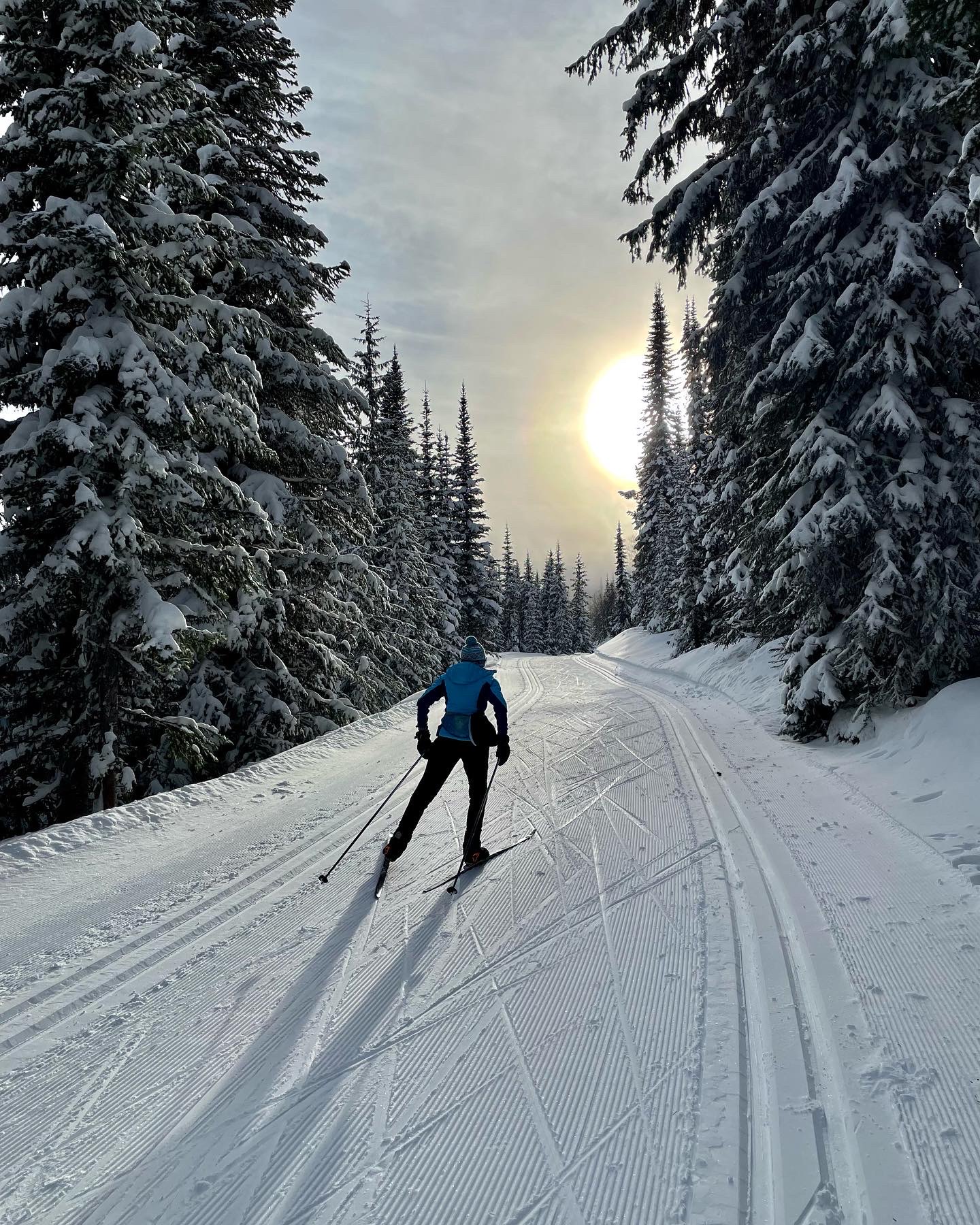 STRESS-FREE TRIPS

EXPERT COACHING

COMMUNITY CONNECTIONS
Endurance Adventure Ski Trips
Canada: SilverStar & Sovereign Lake

Washington: Methow Valley

Alaska: Tour of Anchorage

North Shore, Minnesota

Arkansas, Bentonville

Cuyuna, Minnesota
[Speaker Notes: The three ski trips we are guiding in 2022-23 are: Currently we have spots open in all of the trips but the Canada trip we have only four spots left.

Canada: SilverStar & Sovereign Lake Dec. 6-12

Washington: Methow Valley Jan. 24-30

Alaska: Tour of Anchorage March 3 - 9]
Bentonville, Arkansas April 9 - 14, 2024
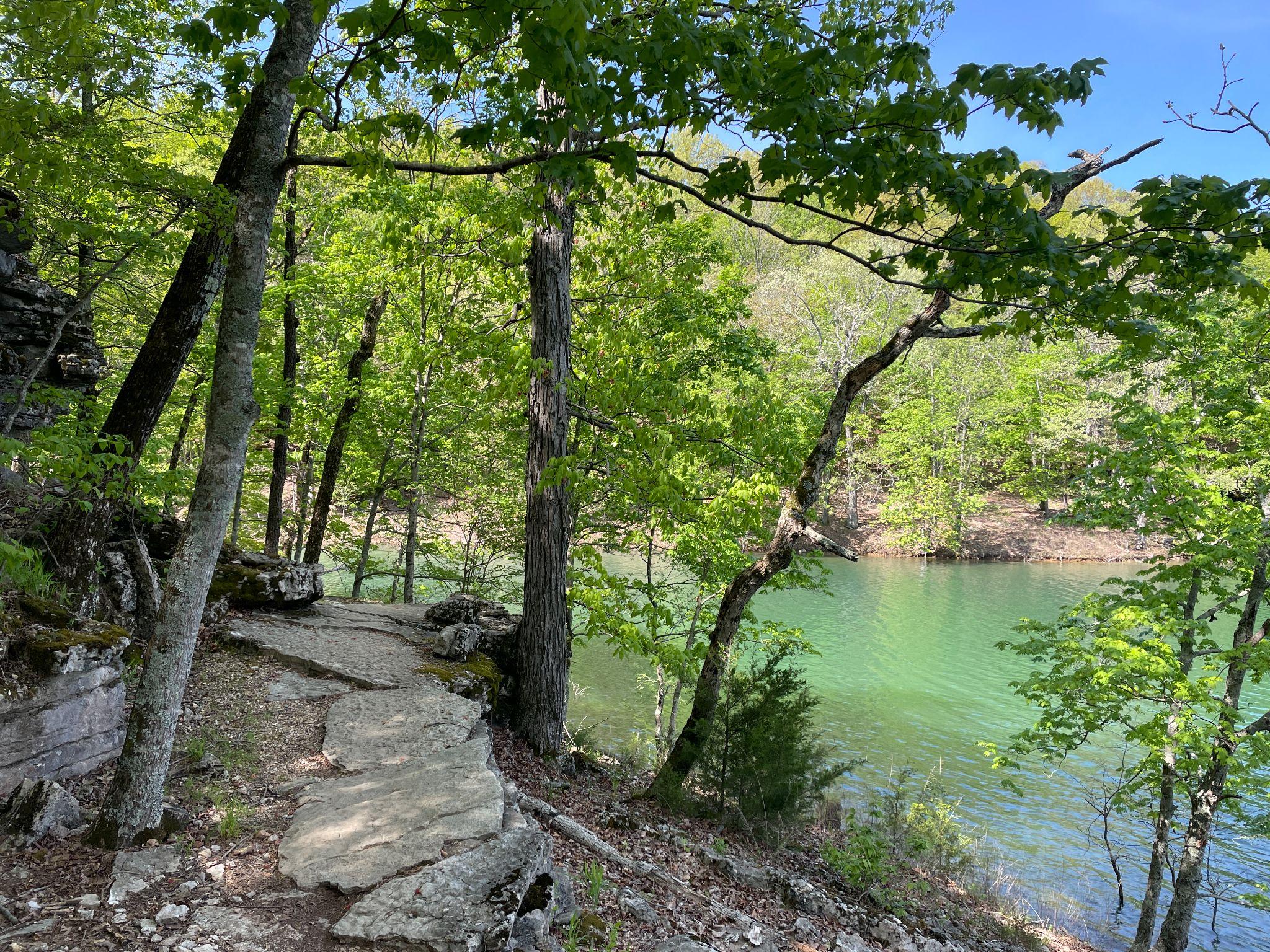 A Variety of Terrain for all Abilities
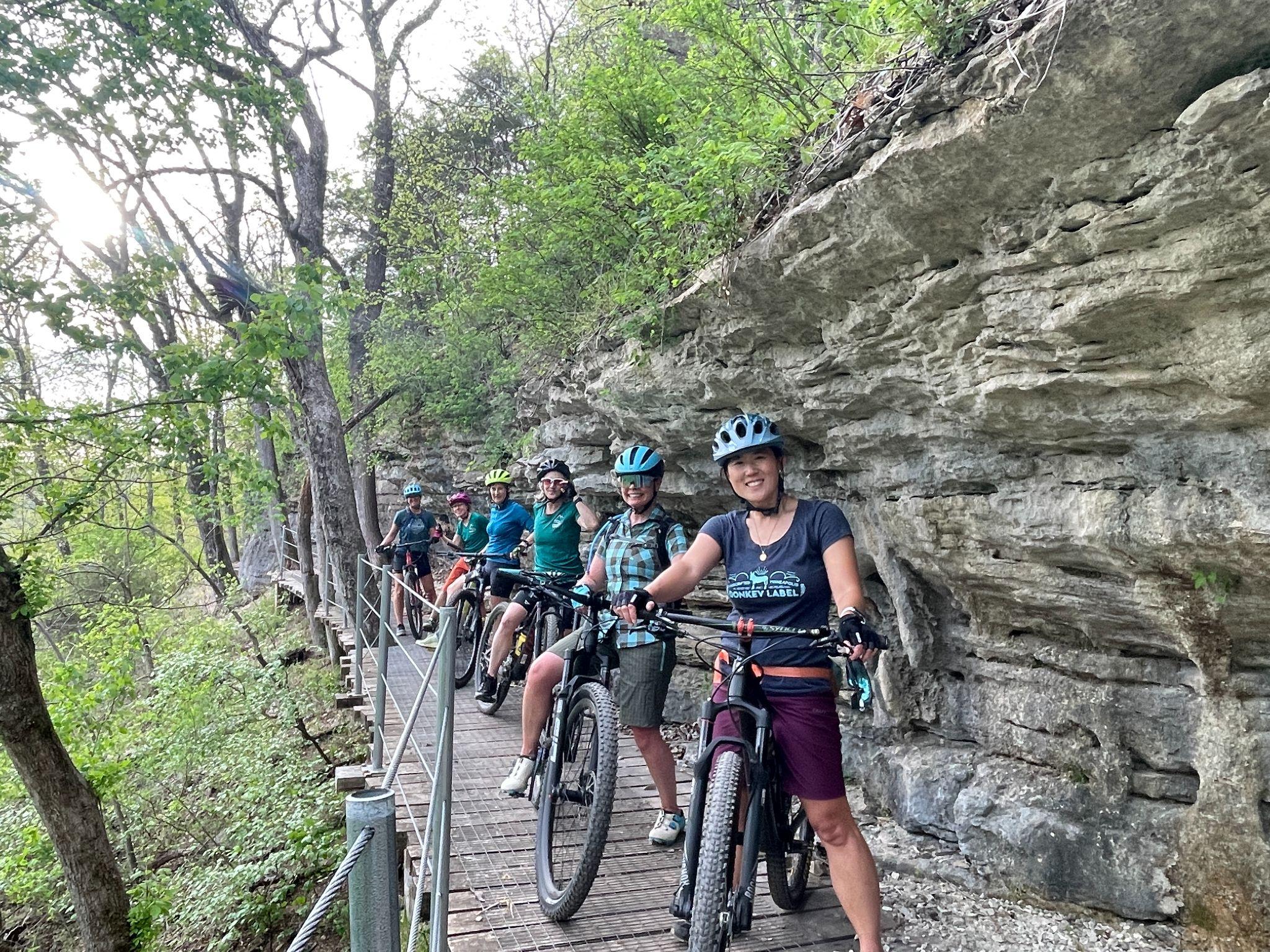 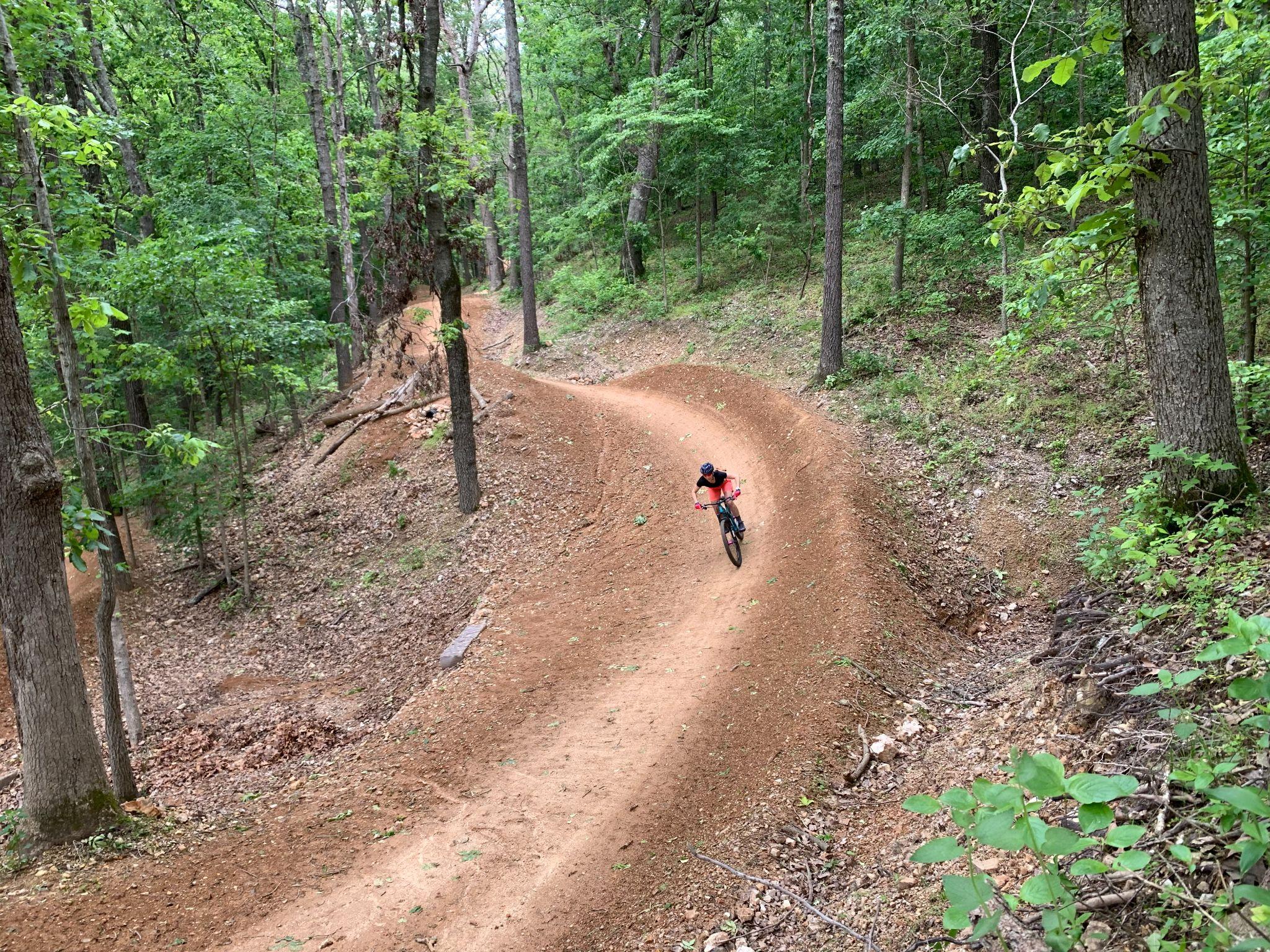 Cuyuna, MN Women’s Mountain Bike Trip
June 23 - 26, 2024
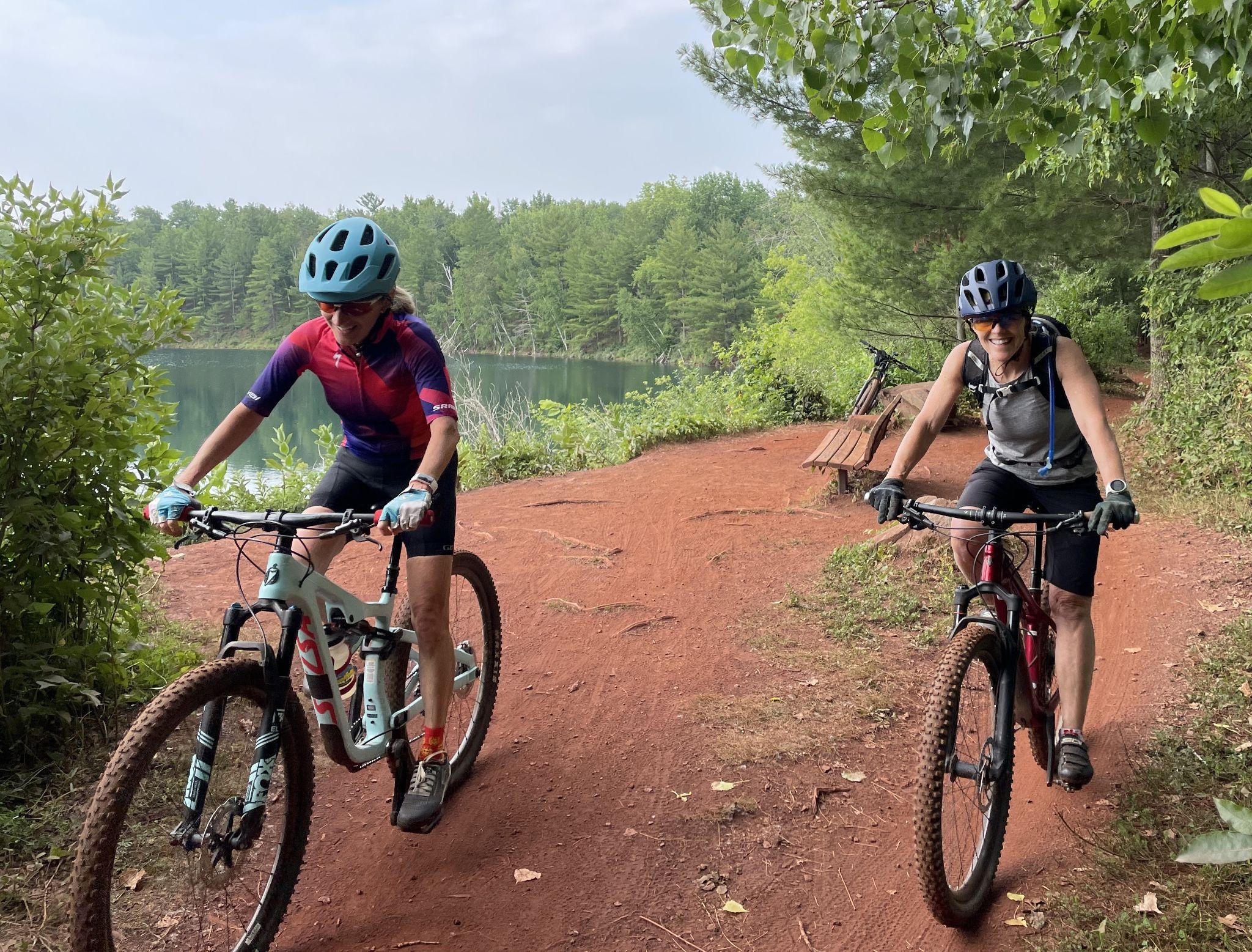 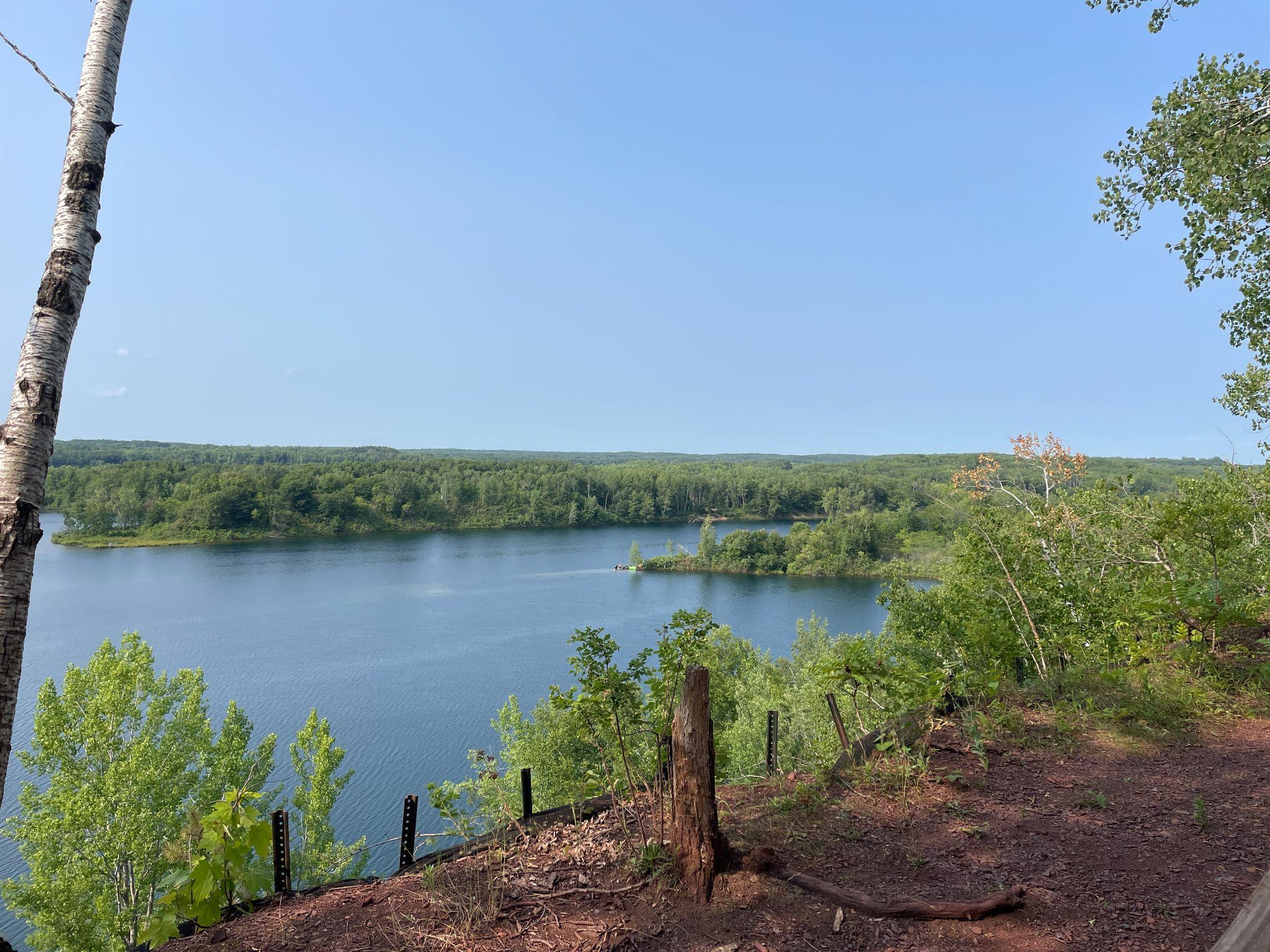 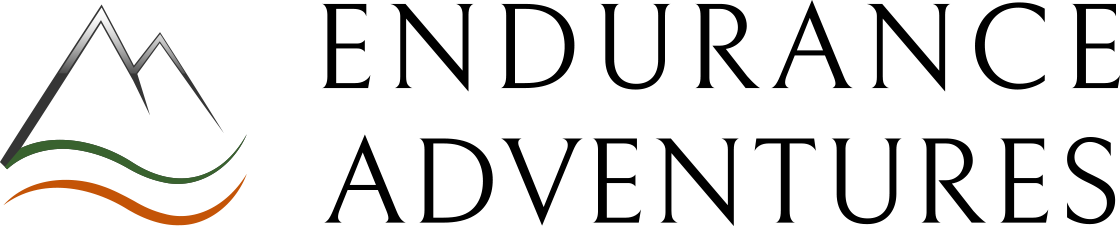 Email me at kim@enduradv.com or visit our website and request a more detailed trip Itinerary.
Visit us at www.enduradv.com
Sign Up For Our Newsletter!
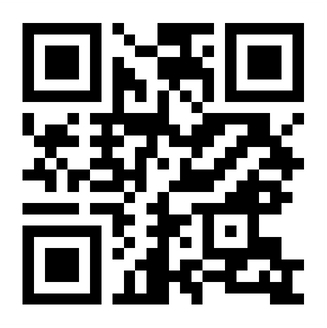